Generalversammlung 2014
Piratenpartei Sektion Wallis
Traktanden
„Ahoi“ und Begrüssung durch den Co-Präsidenten
Wahl der StimmenzählerInnen
Protokoll der letzten Generalversammlung
Jahresbericht/Rückblick der Co-Präsidenten
Finanzbericht des Schatzmeisters
Revisionsbericht 2013 und Entlastung des Schatzmeisters
Budget- und Beitragsplanung 2015
Wahlen
Verschiedenes/Varia
Ahoi!
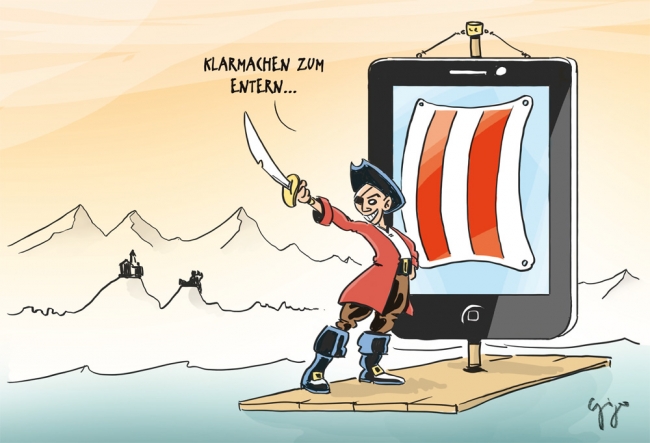 JAN  FEB  MAR  APR  MAI  JUN  JUL  AUG  SEP  OKT  NOV  DEZ | JAN  FEB  MAR  APR
Jahresbericht 2013/2014
JAN  FEB  MAR  APR  MAI  JUN  JUL  AUG  SEP  OKT  NOV  DEZ | JAN  FEB  MAR  APR
2013
Medienkompetenz
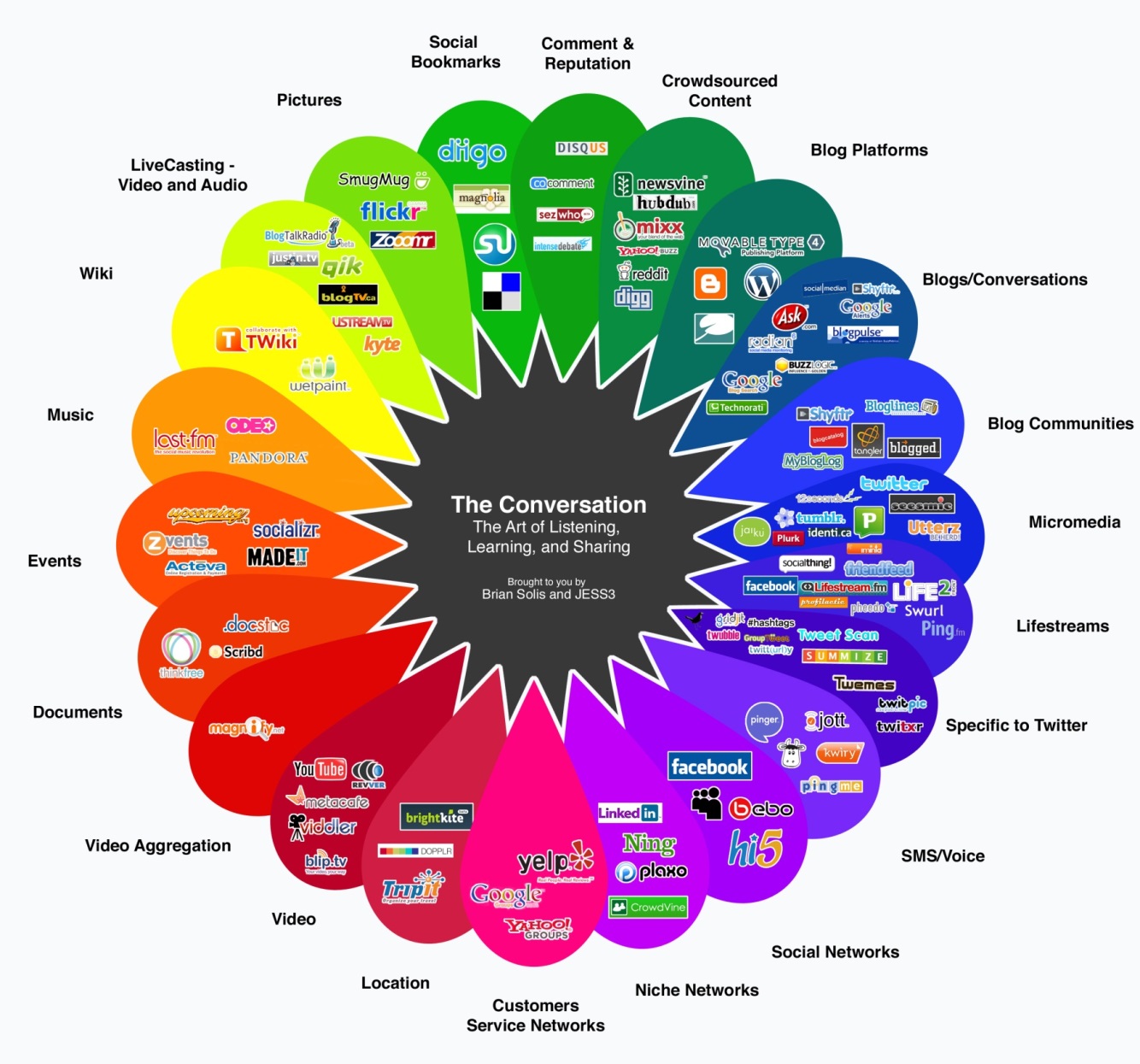 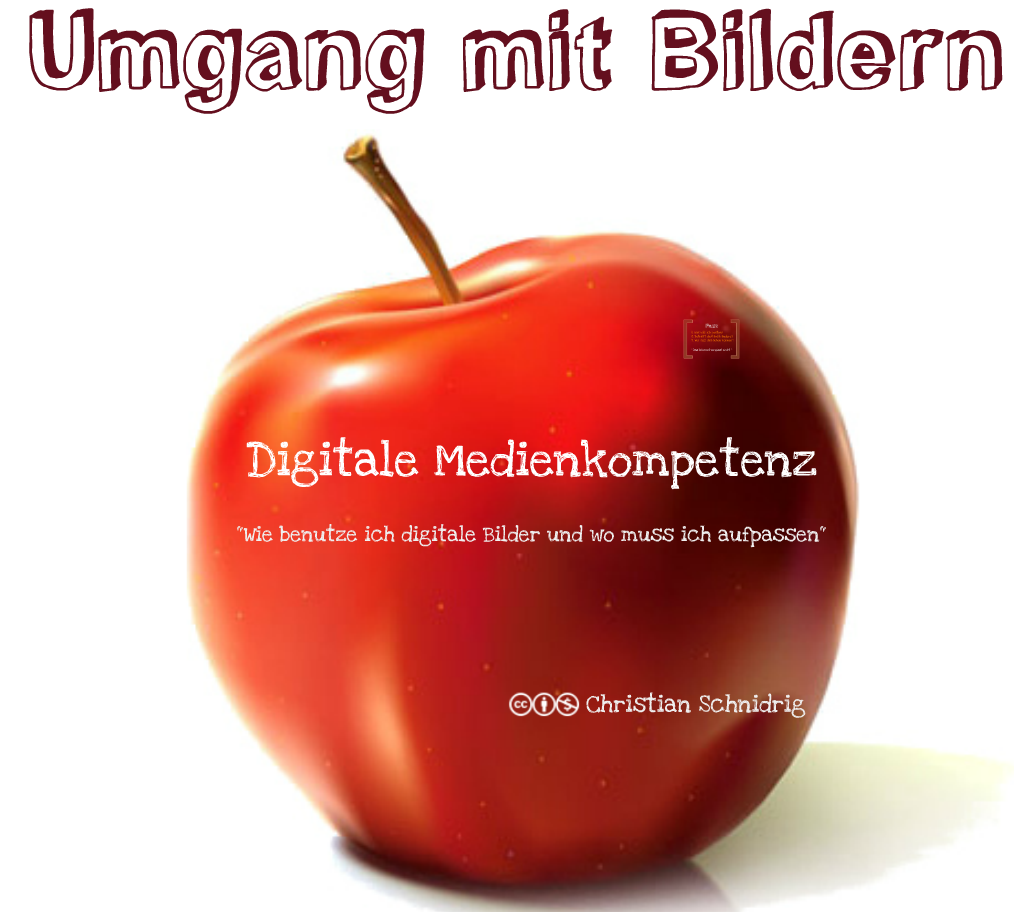 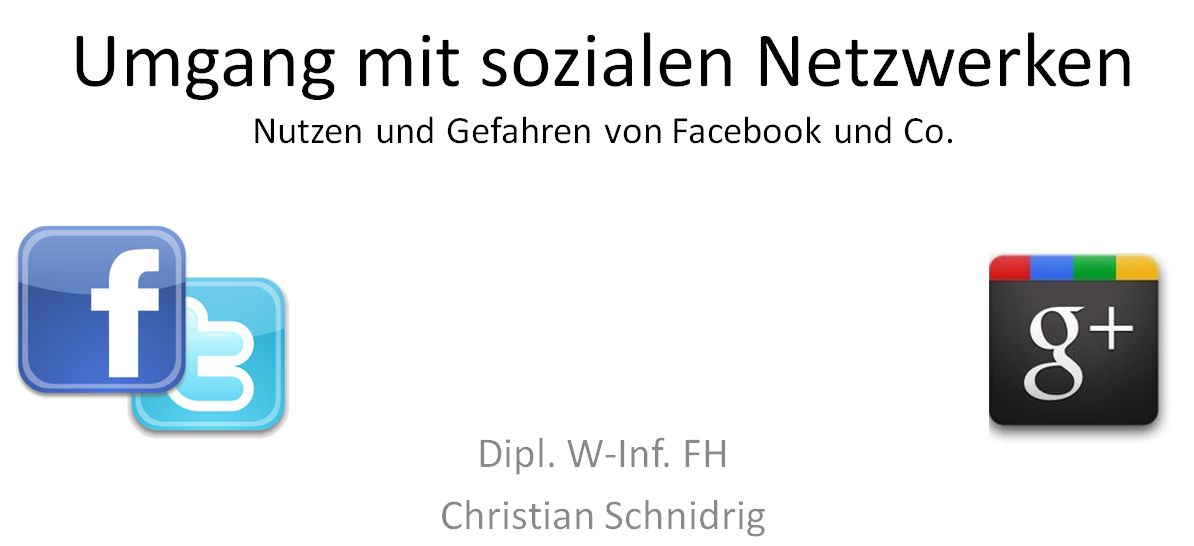 JAN  FEB  MAR  APR  MAI  JUN  JUL  AUG  SEP  OKT  NOV  DEZ | JAN  FEB  MAR  APR
2013
Grossratswahlen 2013
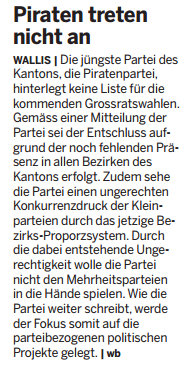 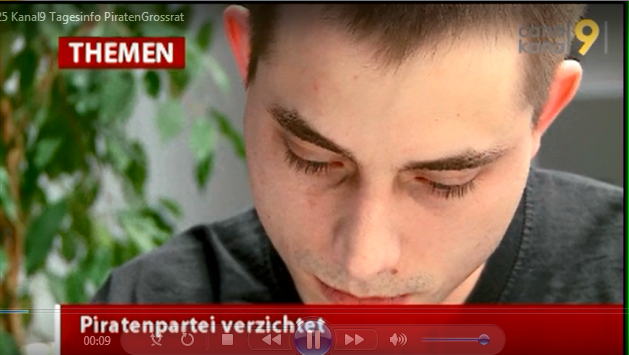 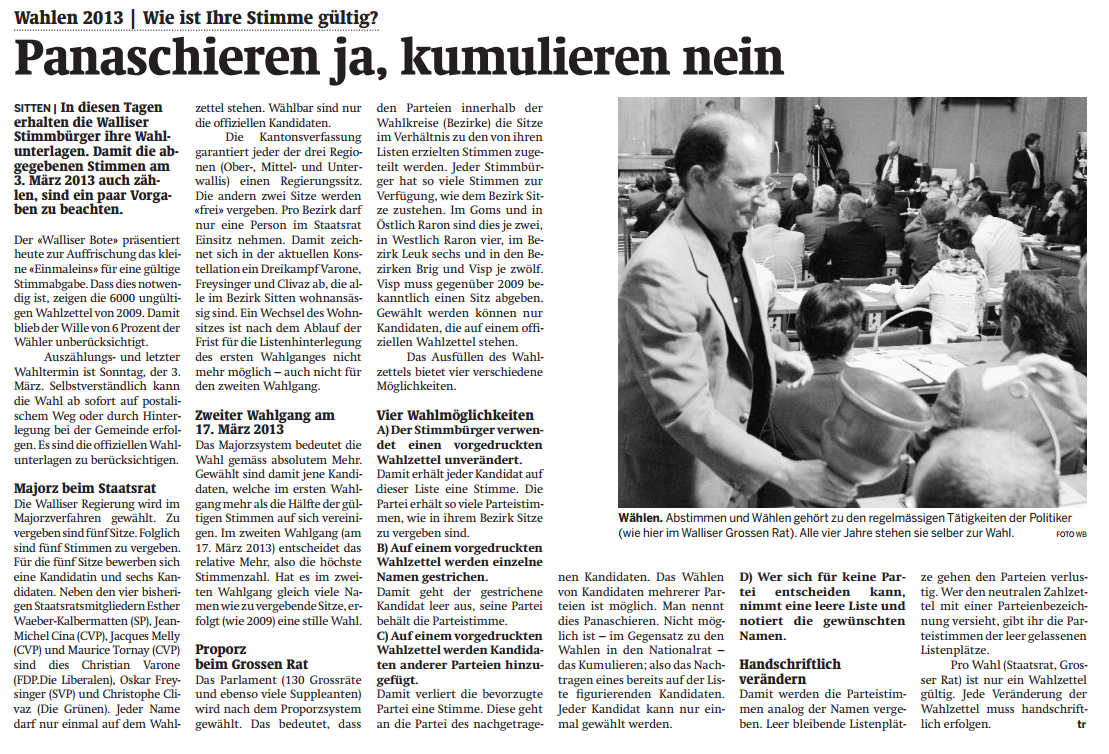 [Speaker Notes: Jan	- Digitaler Medienunterricht in Naters (4+6 Primarschule / OS)
		Jan - Grossratswahlen keine Teilnahme / Youtube Videos
21.01	Jan - Vorbereitung für den Heimfall 2030]
JAN  FEB  MAR  APR  MAI  JUN  JUL  AUG  SEP  OKT  NOV  DEZ | JAN  FEB  MAR  APR
2013
Hooligankonkordat
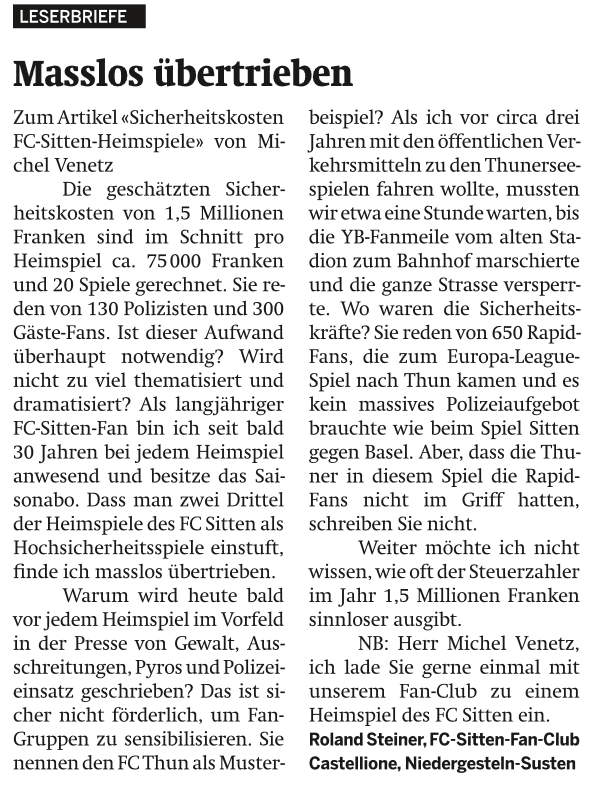 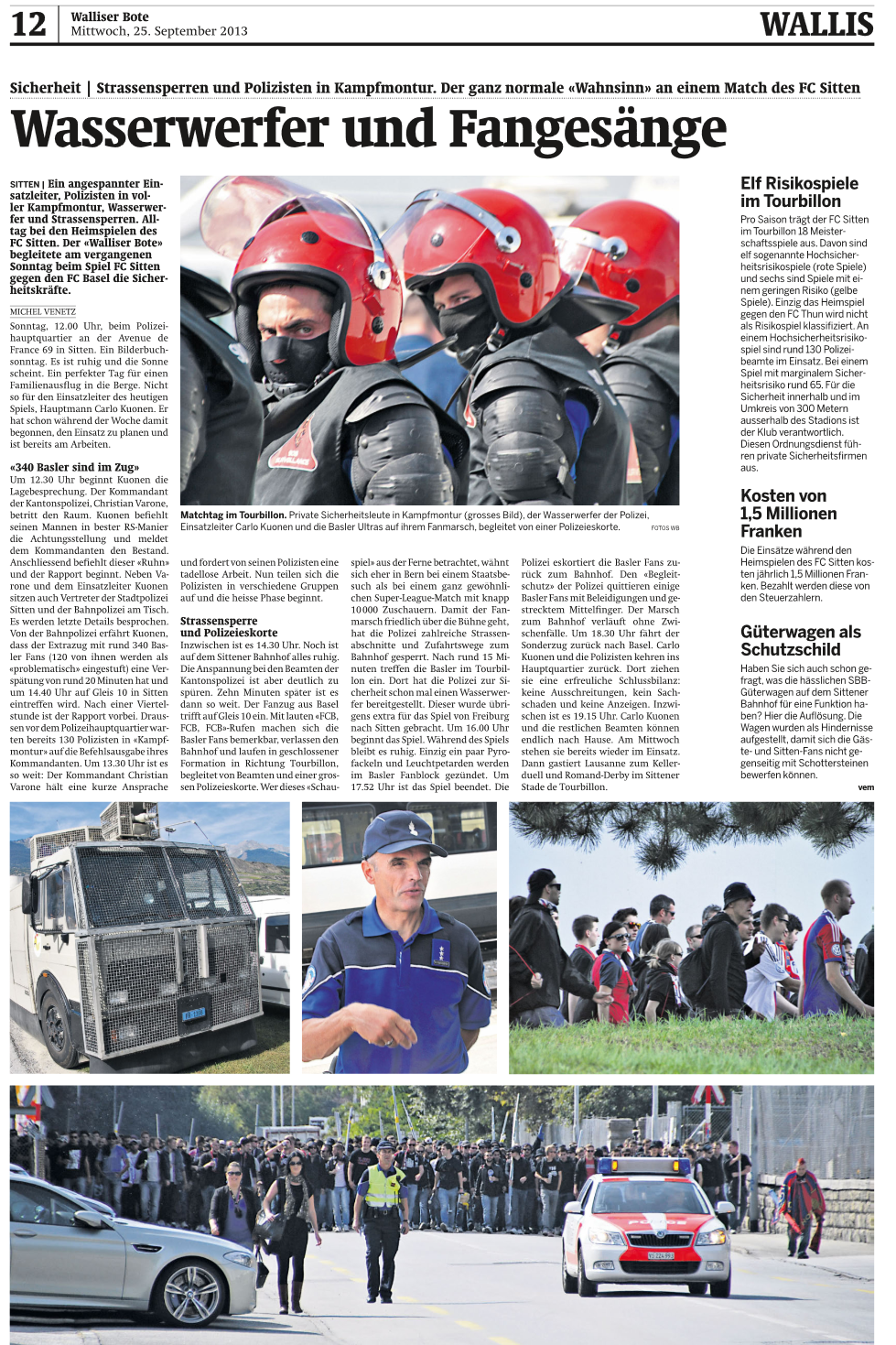 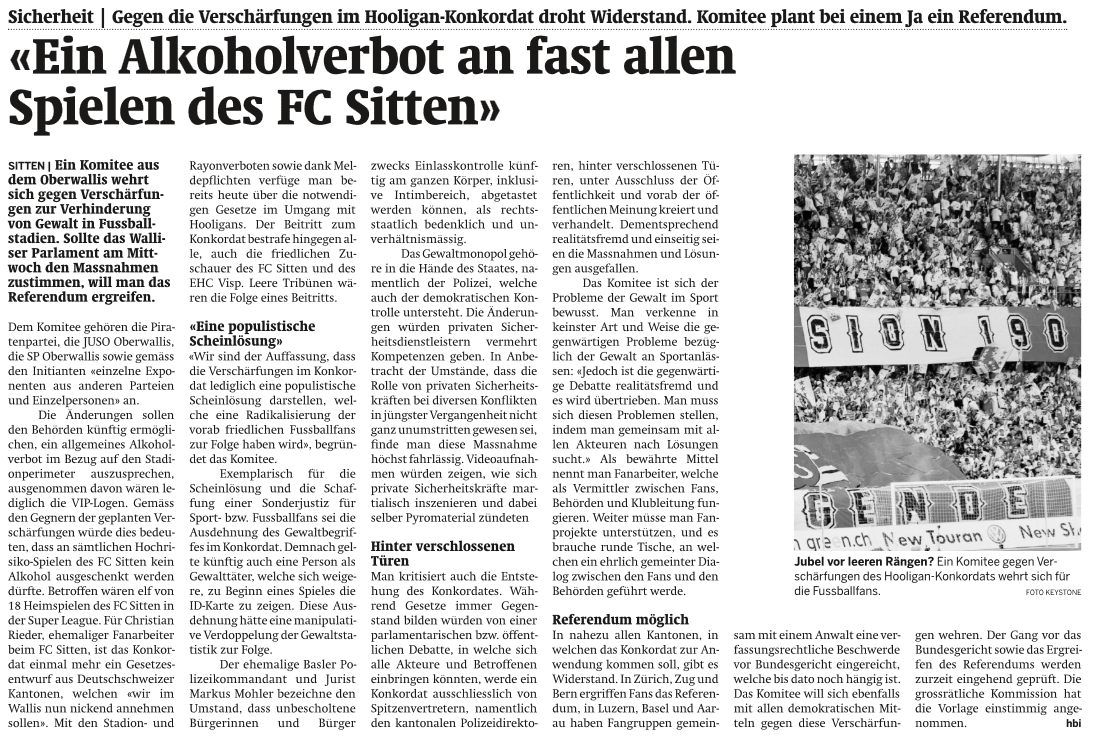 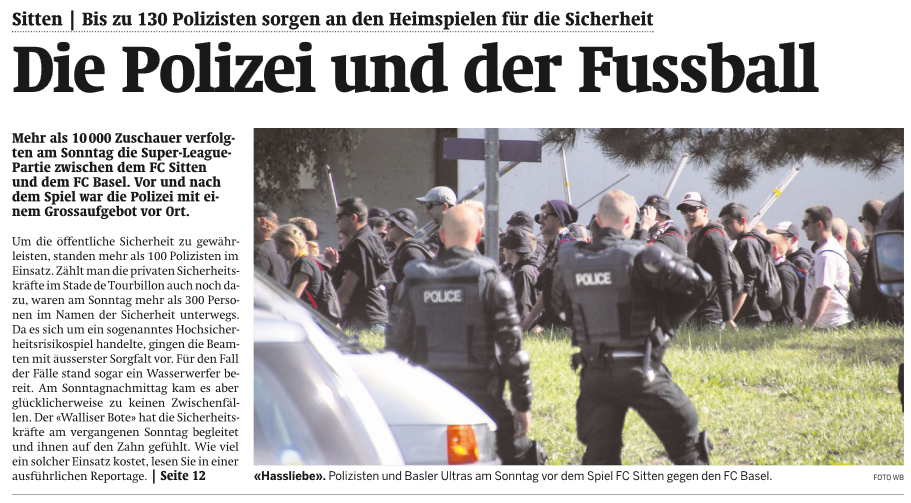 [Speaker Notes: 14.02	Feb	- Valentingsgreetings der PPVS
20.02	Feb - Hooligankonkordat]
JAN  FEB  MAR  APR  MAI  JUN  JUL  AUG  SEP  OKT  NOV  DEZ | JAN  FEB  MAR  APR
2013
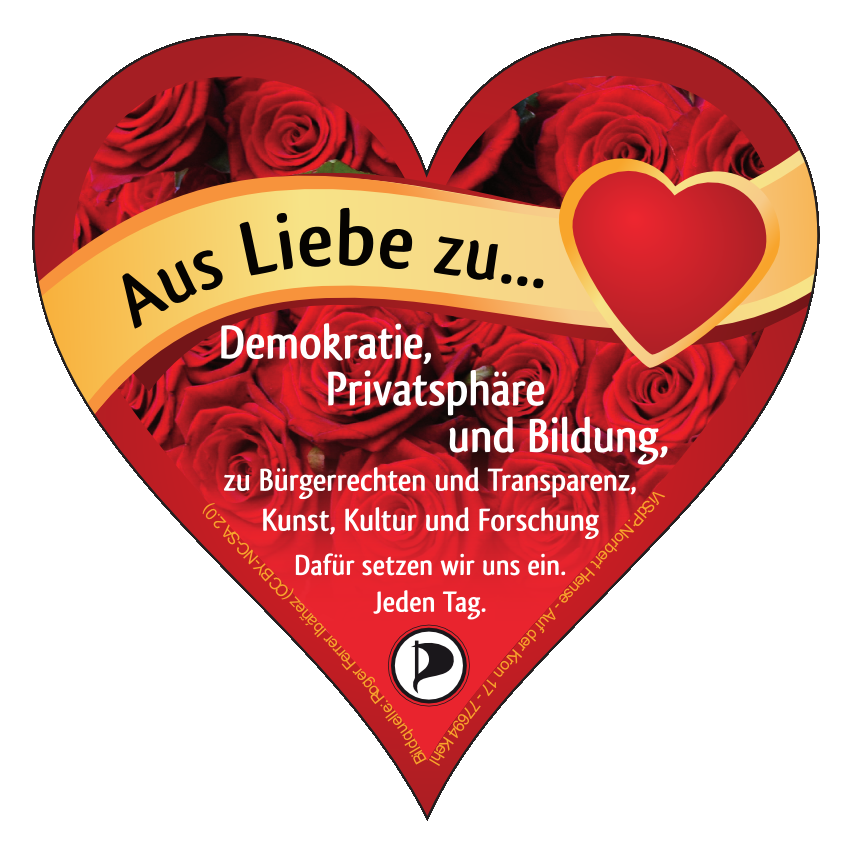 [Speaker Notes: 14.02	Feb	- Valentingsgreetings der PPVS
20.02	Feb - Hooligankonkordat]
JAN  FEB  MAR  APR  MAI  JUN  JUL  AUG  SEP  OKT  NOV  DEZ | JAN  FEB  MAR  APR
2013
Berufsbildungskommission
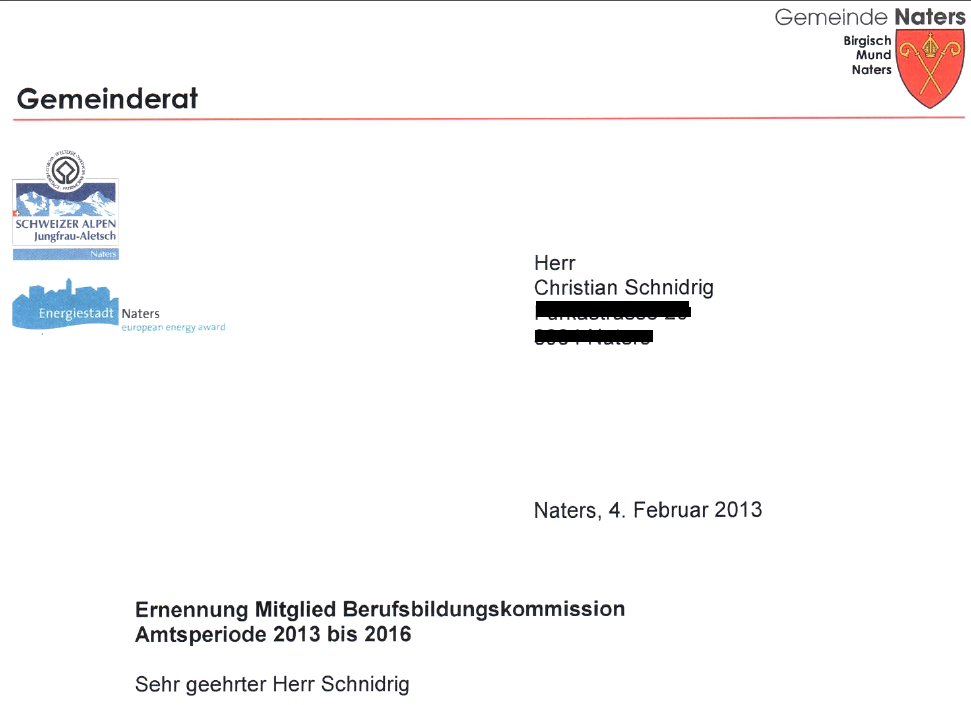 [Speaker Notes: 14.02	Feb	- Valentingsgreetings der PPVS
20.02	Feb - Hooligankonkordat]
JAN  FEB  MAR  APR  MAI  JUN  JUL  AUG  SEP  OKT  NOV  DEZ | JAN  FEB  MAR  APR
2013
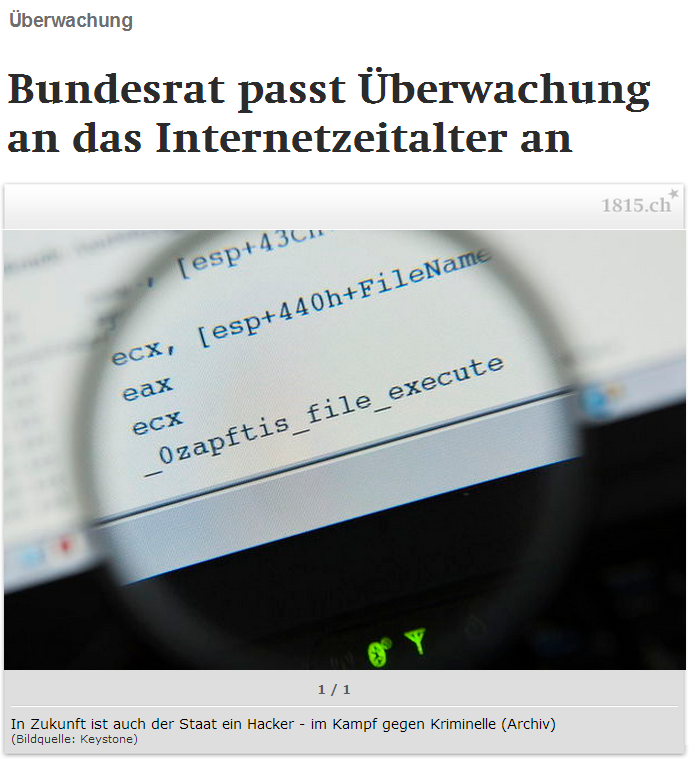 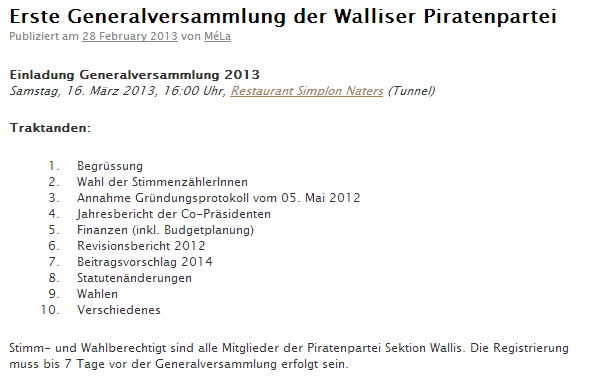 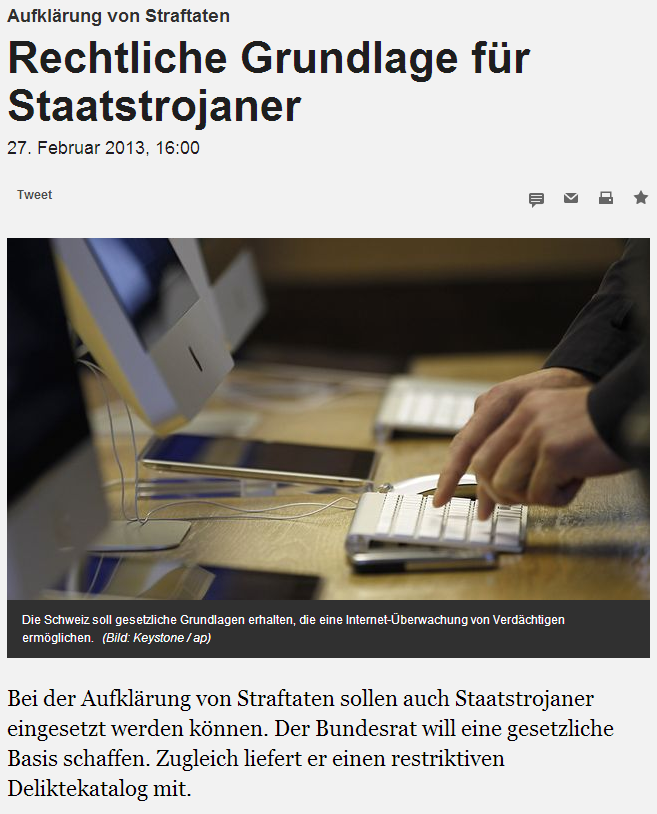 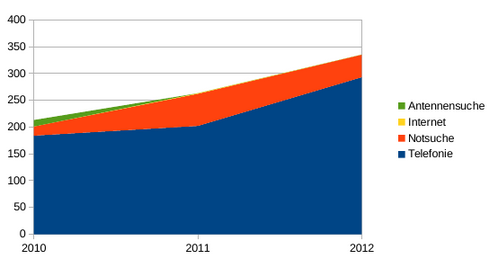 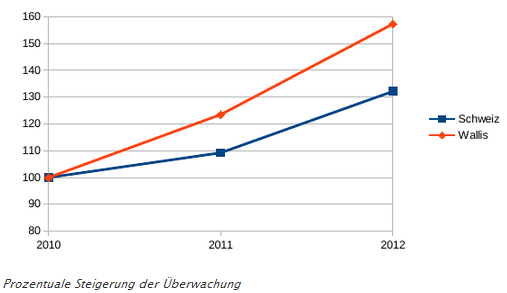 [Speaker Notes: 11.03	Mäz	- BÜPF (Demo am 31. Mai)
16.03	Mäz	- GV PPVS]
JAN  FEB  MAR  APR  MAI  JUN  JUL  AUG  SEP  OKT  NOV  DEZ | JAN  FEB  MAR  APR
2013
Statistik/Videoüberwachung Brig
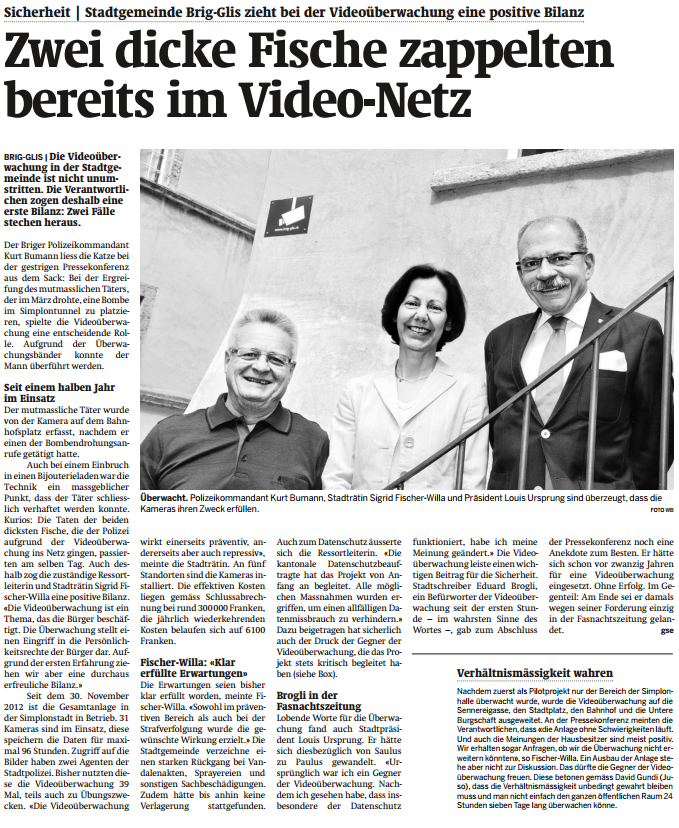 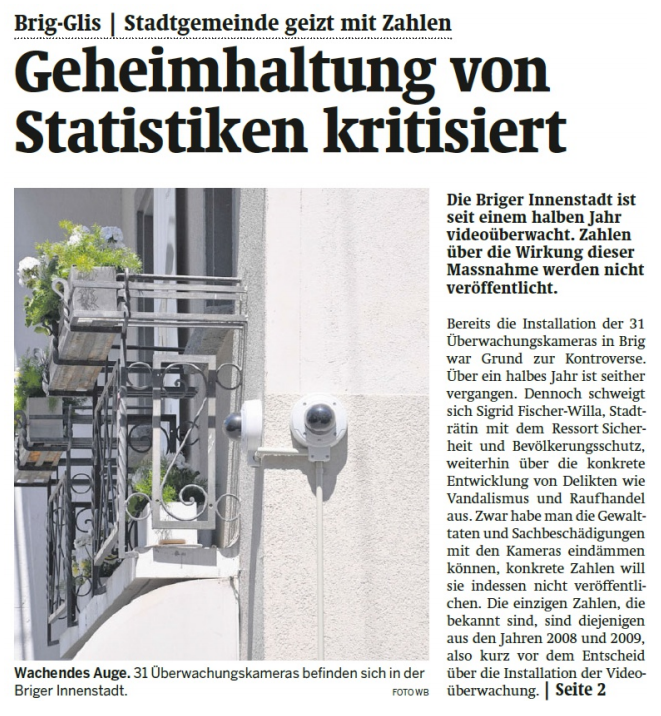 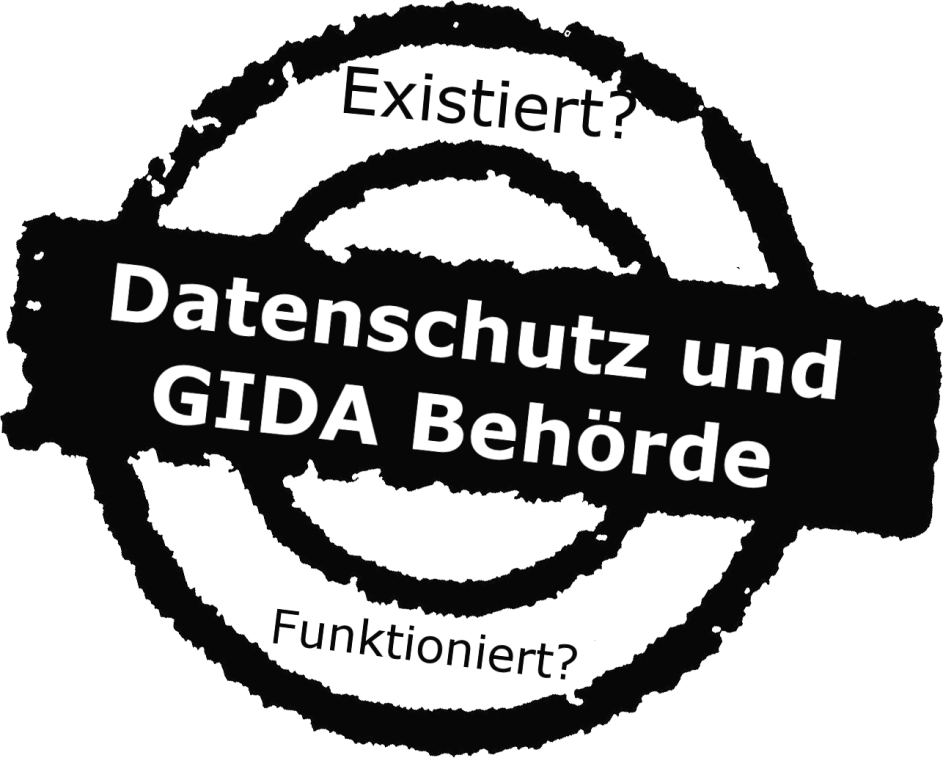 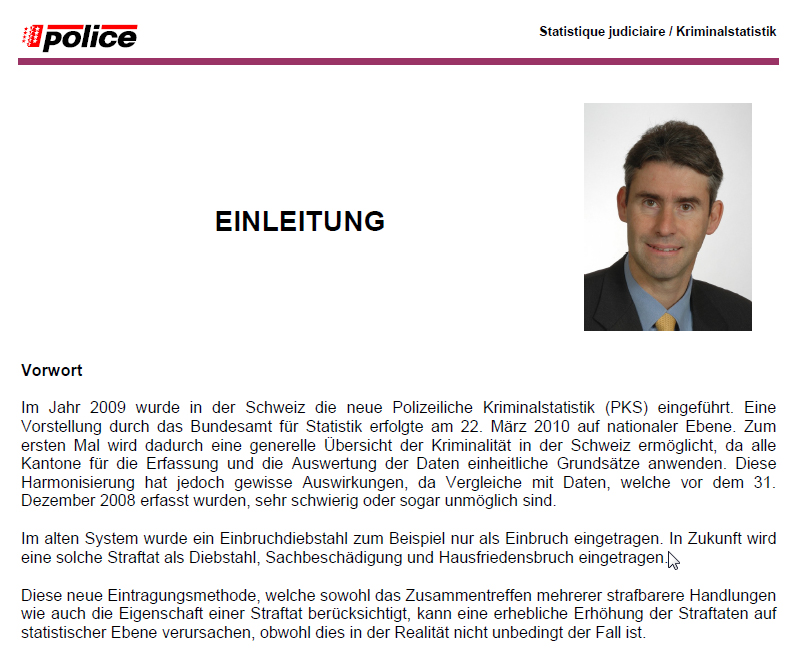 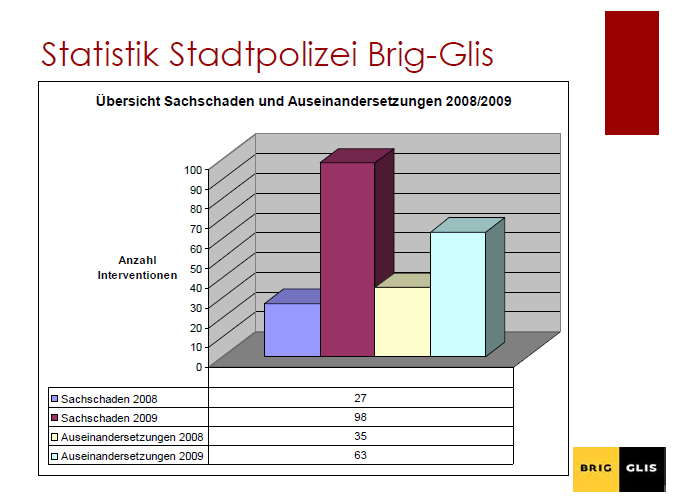 [Speaker Notes: 15.05	Apr	- Statistik/Videoüberwachung in Brig]
JAN  FEB  MAR  APR  MAI  JUN  JUL  AUG  SEP  OKT  NOV  DEZ | JAN  FEB  MAR  APR
2013
Abstimmung Parolen für den 09. Juni
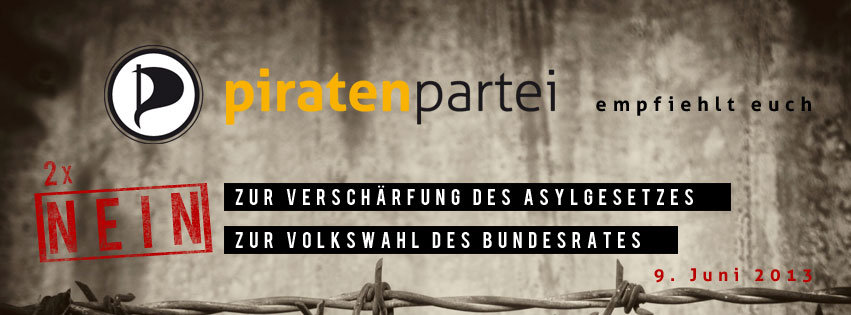 [Speaker Notes: 09.06	Jun	- Abstimmung Asyl und Wahl des Bundesrats: 2x Nein
12.06	Jun	- Thema Streaming movie4k im Walliserbote
25.06	Jun	- Demo in Bern gegen Tempora, Prism, Büpf und das geplante Nachirchtendienstgesetz]
JAN  FEB  MAR  APR  MAI  JUN  JUL  AUG  SEP  OKT  NOV  DEZ | JAN  FEB  MAR  APR
2013
Thema Streaming/movie4k im WB
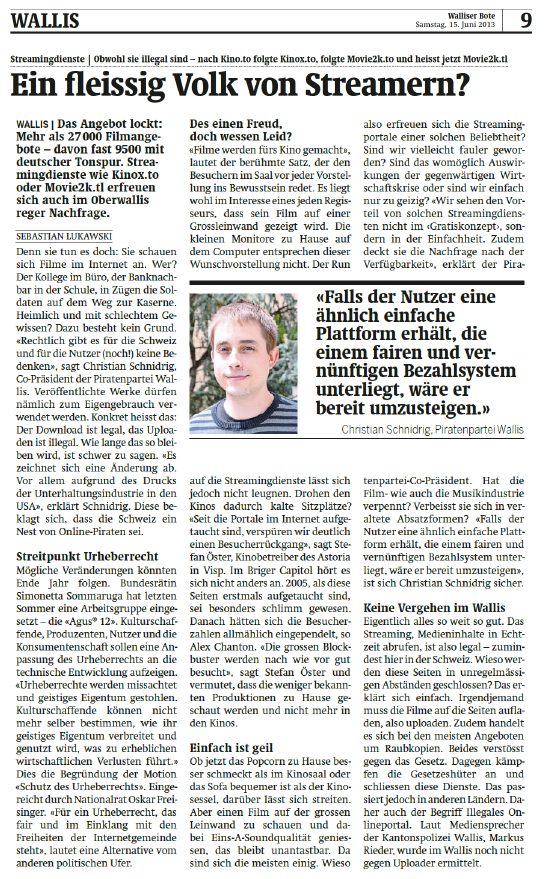 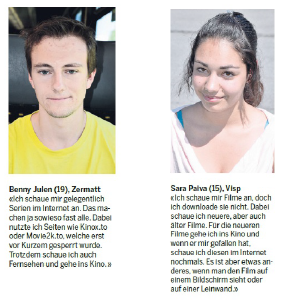 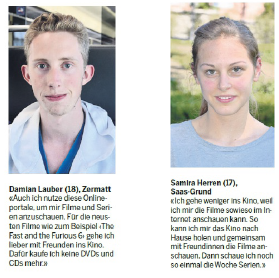 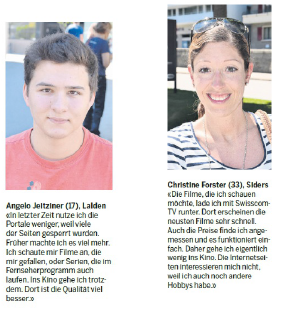 [Speaker Notes: 09.06	Jun	- Abstimmung Asyl und Wahl des Bundesrats: 2x Nein
12.06	Jun	- Thema Streaming movie4k im Walliserbote
25.06	Jun	- Demo in Bern gegen Tempora, Prism, Büpf und das geplante Nachirchtendienstgesetz]
JAN  FEB  MAR  APR  MAI  JUN  JUL  AUG  SEP  OKT  NOV  DEZ | JAN  FEB  MAR  APR
2013
Demo gegen Tempora/Prism/Büpf
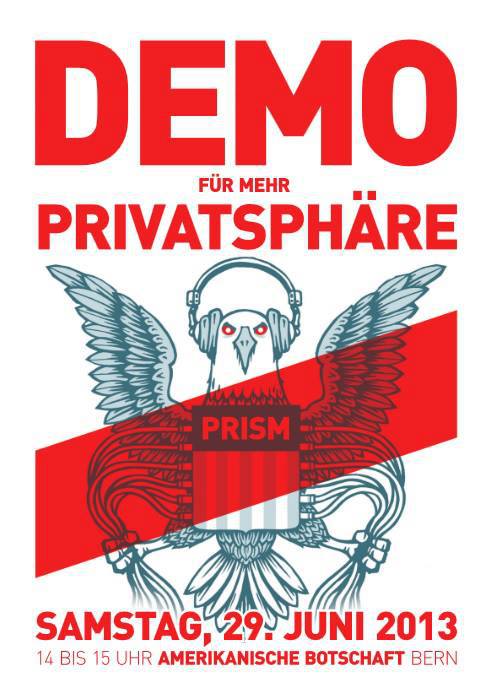 [Speaker Notes: 09.06	Jun	- Abstimmung Asyl und Wahl des Bundesrats: 2x Nein
12.06	Jun	- Thema Streaming movie4k im Walliserbote
25.06	Jun	- Demo in Bern gegen Tempora, Prism, Büpf und das geplante Nachirchtendienstgesetz]
JAN  FEB  MAR  APR  MAI  JUN  JUL  AUG  SEP  OKT  NOV  DEZ | JAN  FEB  MAR  APR
2013
Hotelgastdaten landen bei der Polizei
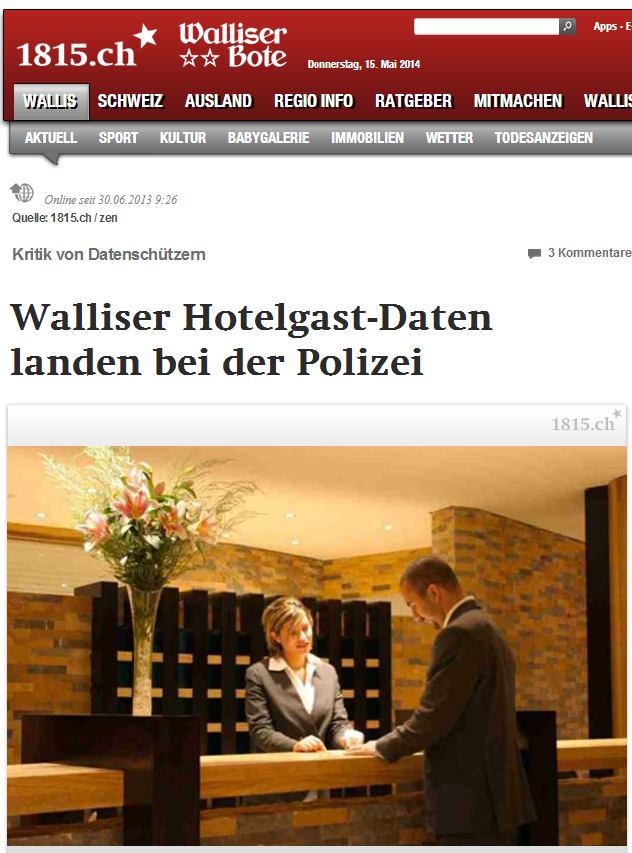 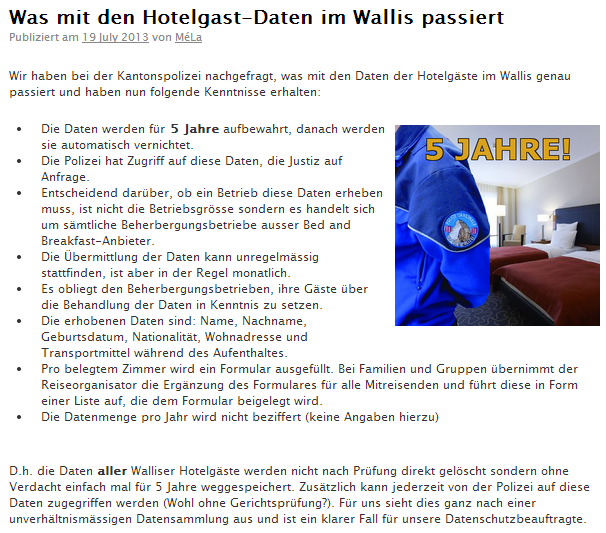 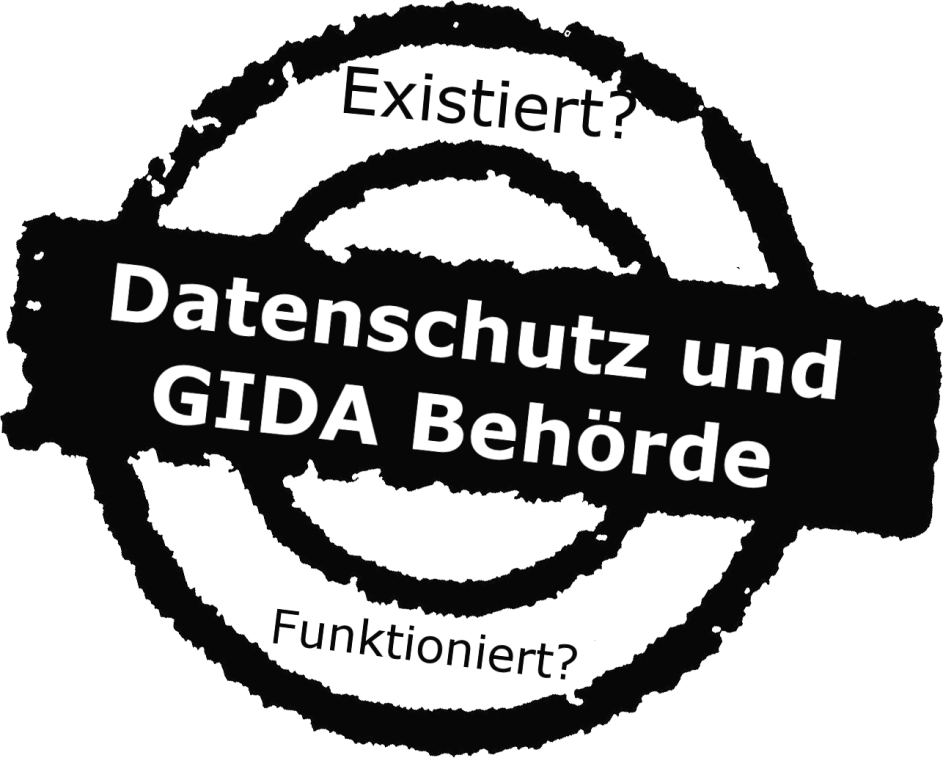 [Speaker Notes: 09.06	Jun	- Abstimmung Asyl und Wahl des Bundesrats: 2x Nein
12.06	Jun	- Thema Streaming movie4k im Walliserbote
25.06	Jun	- Demo in Bern gegen Tempora, Prism, Büpf und das geplante Nachirchtendienstgesetz]
JAN  FEB  MAR  APR  MAI  JUN  JUL  AUG  SEP  OKT  NOV  DEZ | JAN  FEB  MAR  APR
2013
Der gläserene Bürger - Jeder ist verdächtig!
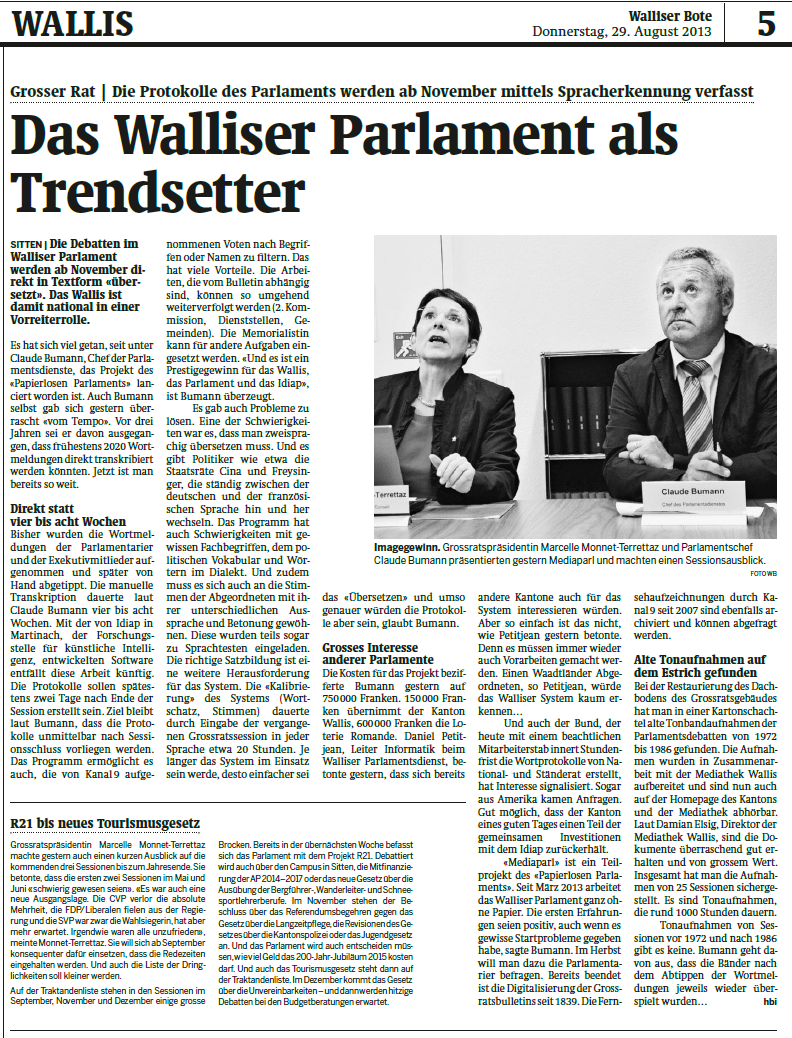 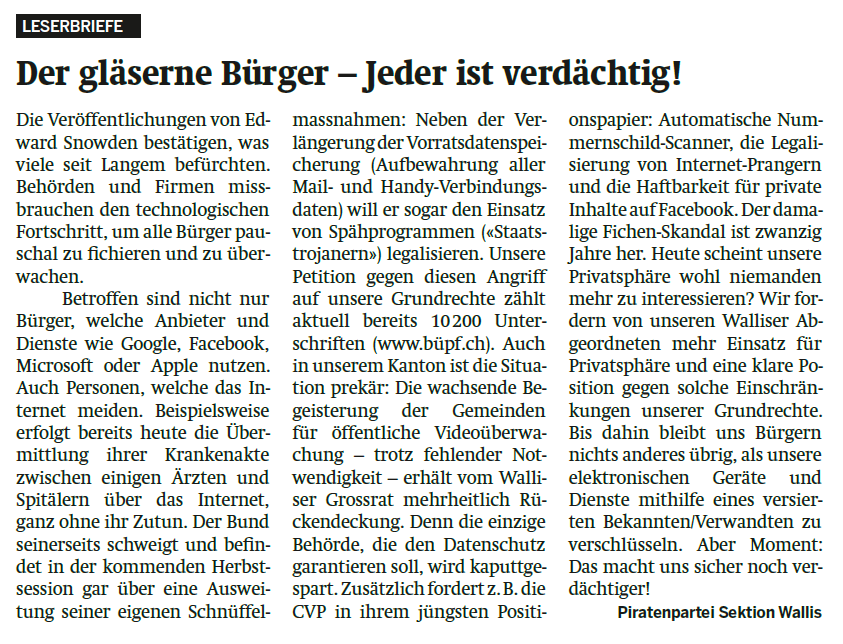 [Speaker Notes: 28.08	Aug - Der gläserene Bürger - Jeder ist verdächtig!
29.08	Aug	- Speak2Text im Walliser Parlament]
JAN  FEB  MAR  APR  MAI  JUN  JUL  AUG  SEP  OKT  NOV  DEZ | JAN  FEB  MAR  APR
2013
Jede Stimme zählt
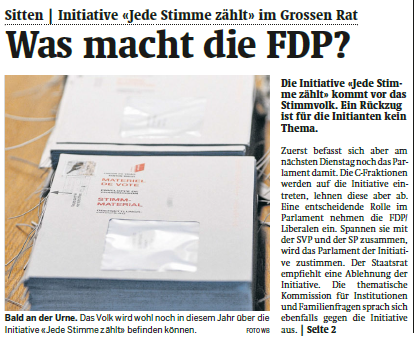 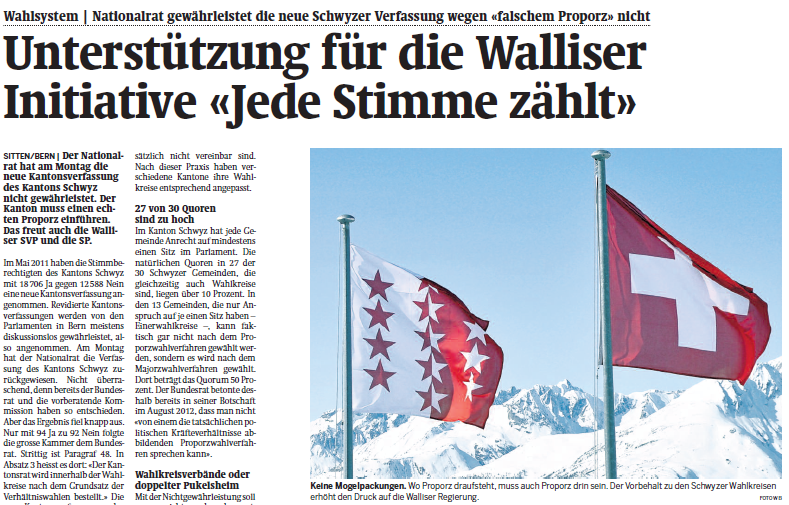 [Speaker Notes: 05.09	Sep	- Jede Stimme zählt
06.09	Sep - Präfekt
10.09	Sep	- Wildtierkameras im Wallis
22.09	Sep	- Abstimmung: Aufhebung der Wehrpflicht, Epidemiegesetz und Arbeitsgesetz: 3x Ja]
JAN  FEB  MAR  APR  MAI  JUN  JUL  AUG  SEP  OKT  NOV  DEZ | JAN  FEB  MAR  APR
2013
Wildtierkameras im Wallis?
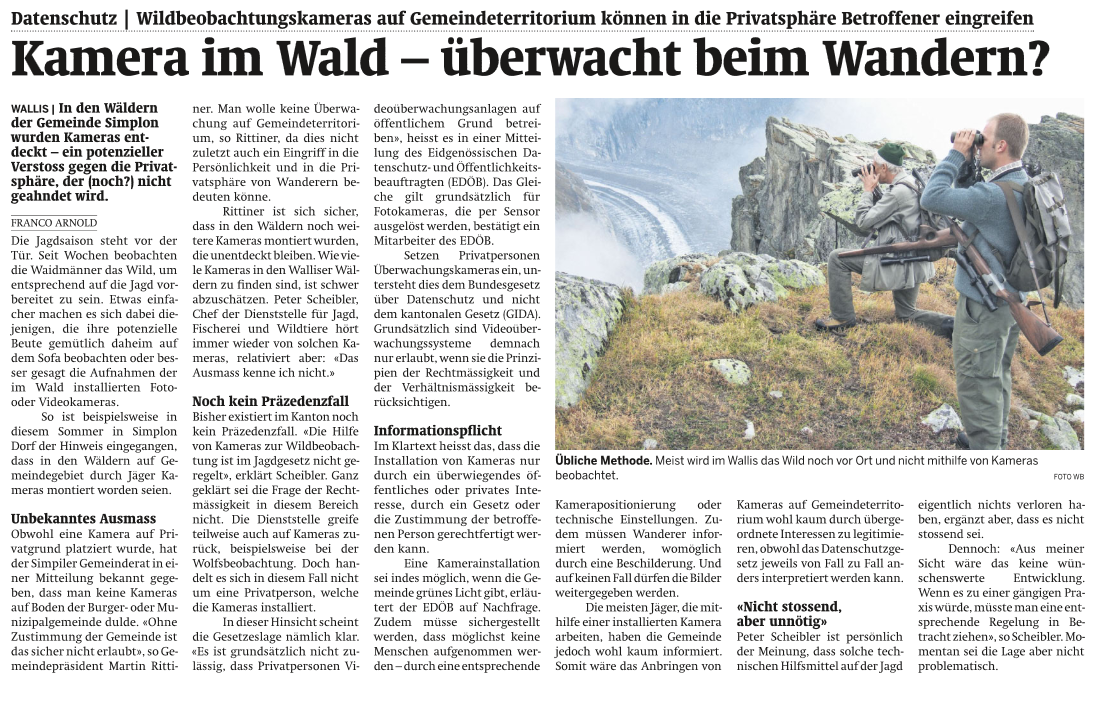 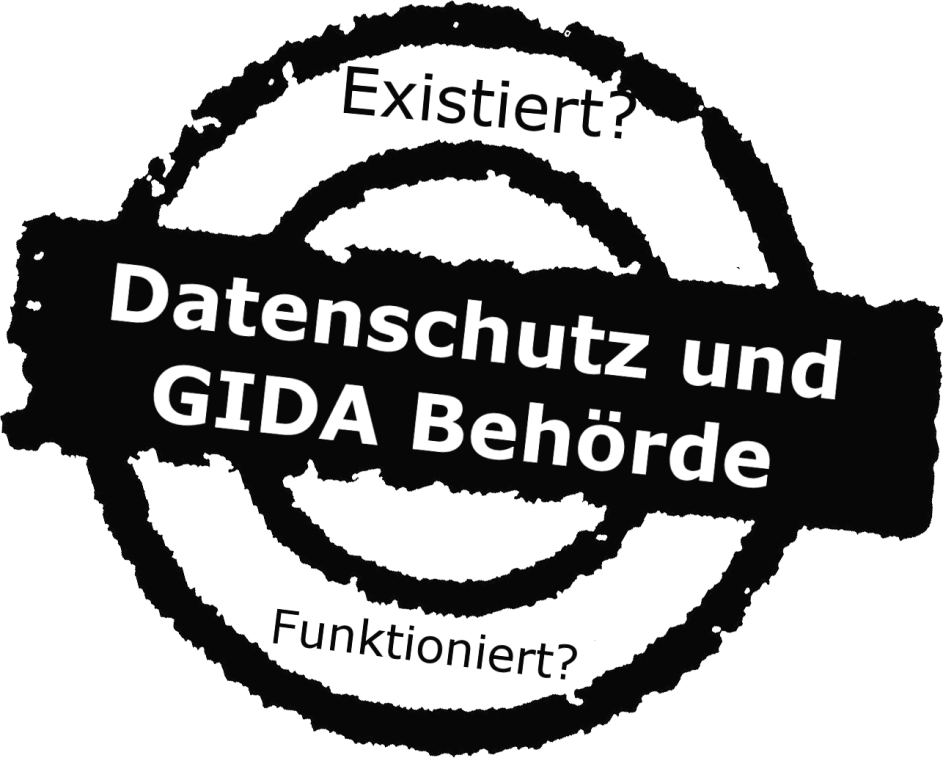 [Speaker Notes: 05.09	Sep	- Jede Stimme zählt
06.09	Sep - Präfekt
10.09	Sep	- Wildtierkameras im Wallis
22.09	Sep	- Abstimmung: Aufhebung der Wehrpflicht, Epidemiegesetz und Arbeitsgesetz: 3x Ja]
JAN  FEB  MAR  APR  MAI  JUN  JUL  AUG  SEP  OKT  NOV  DEZ | JAN  FEB  MAR  APR
2013
Abstimmung vom 22. September
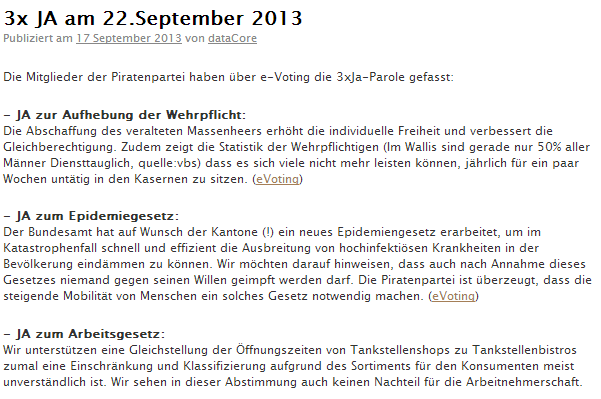 [Speaker Notes: 05.09	Sep	- Jede Stimme zählt
06.09	Sep - Präfekt
10.09	Sep	- Wildtierkameras im Wallis
22.09	Sep	- Abstimmung: Aufhebung der Wehrpflicht, Epidemiegesetz und Arbeitsgesetz: 3x Ja]
JAN  FEB  MAR  APR  MAI  JUN  JUL  AUG  SEP  OKT  NOV  DEZ | JAN  FEB  MAR  APR
2013
Gripen Referendum – FATCA Referendum
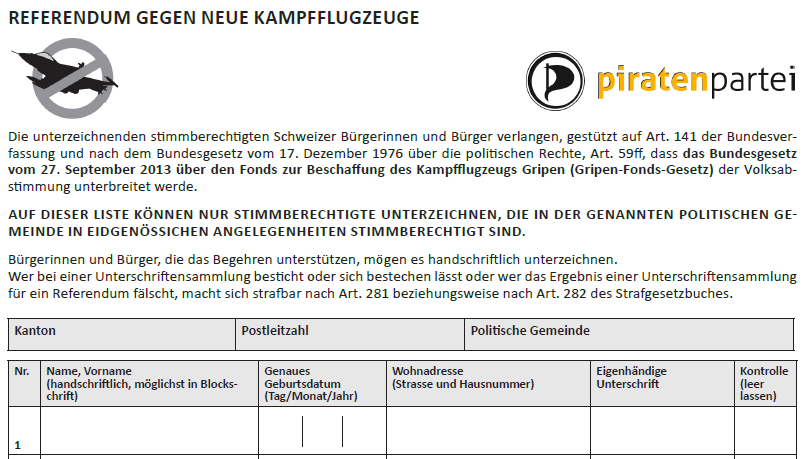 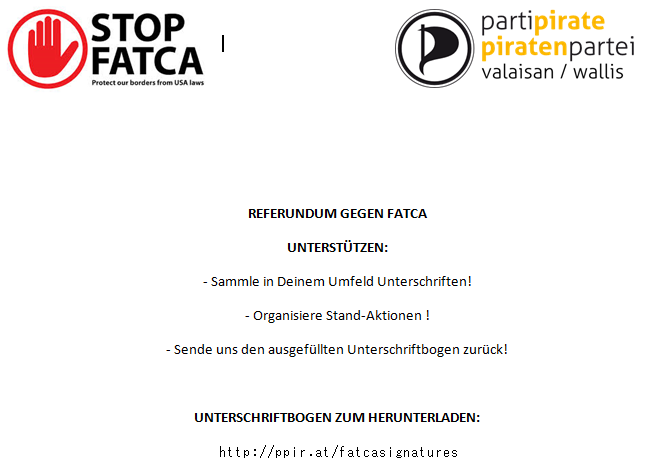 [Speaker Notes: 04.10	Okt	- Frust um den Walliser Datenschutz
08.10	Okt	- Gripen Referendum
25.10	Okt	- Rolle der Leuker Satelittenanlage im NSA-Spionageskandal
25.10	Okt	- Referendum zu FATCA
30.10	Okt	- "Marsch fer z'ungiboru Läbu": Frauenrechte und Solidarität, statt Geiz und Verurteilung]
JAN  FEB  MAR  APR  MAI  JUN  JUL  AUG  SEP  OKT  NOV  DEZ | JAN  FEB  MAR  APR
2013
Frust um Walliser Datenschutz
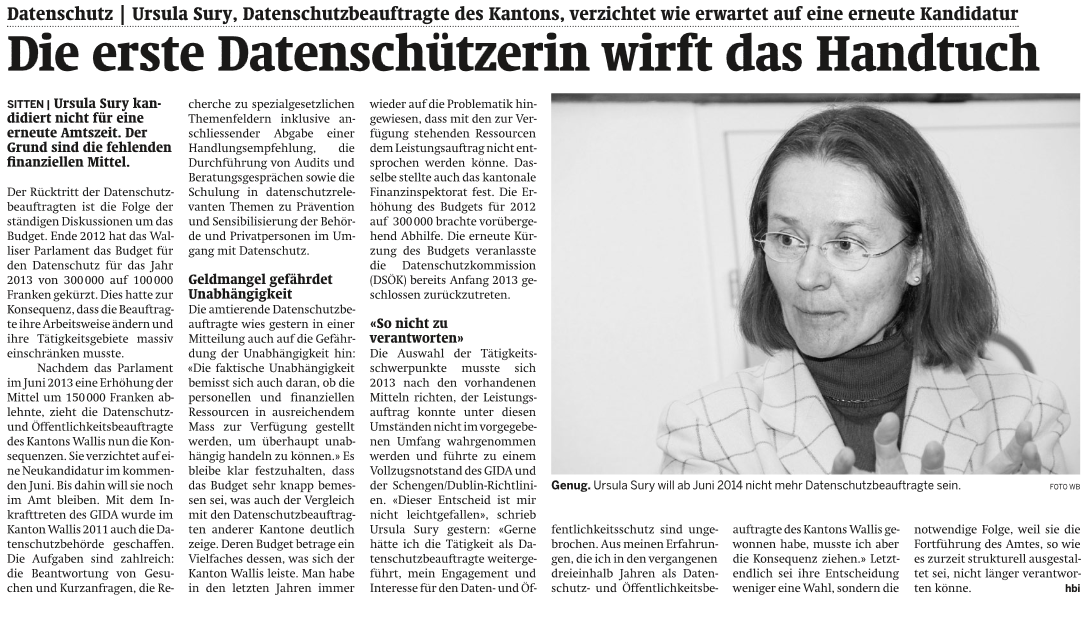 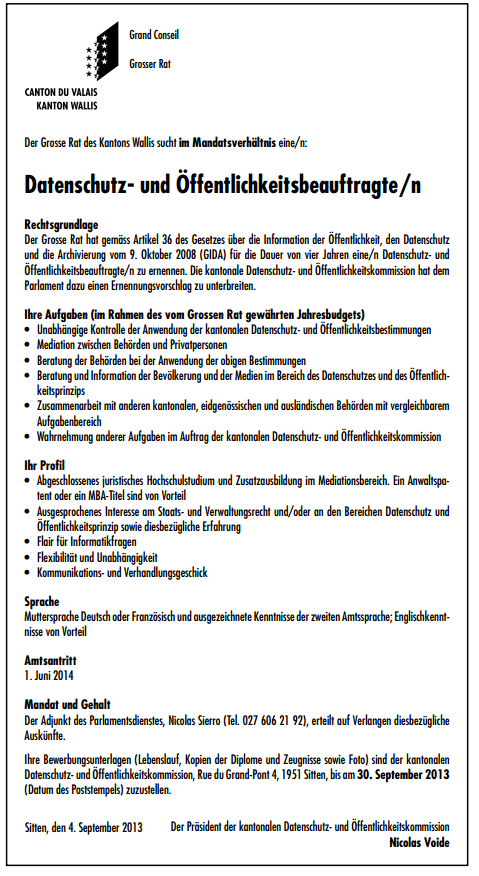 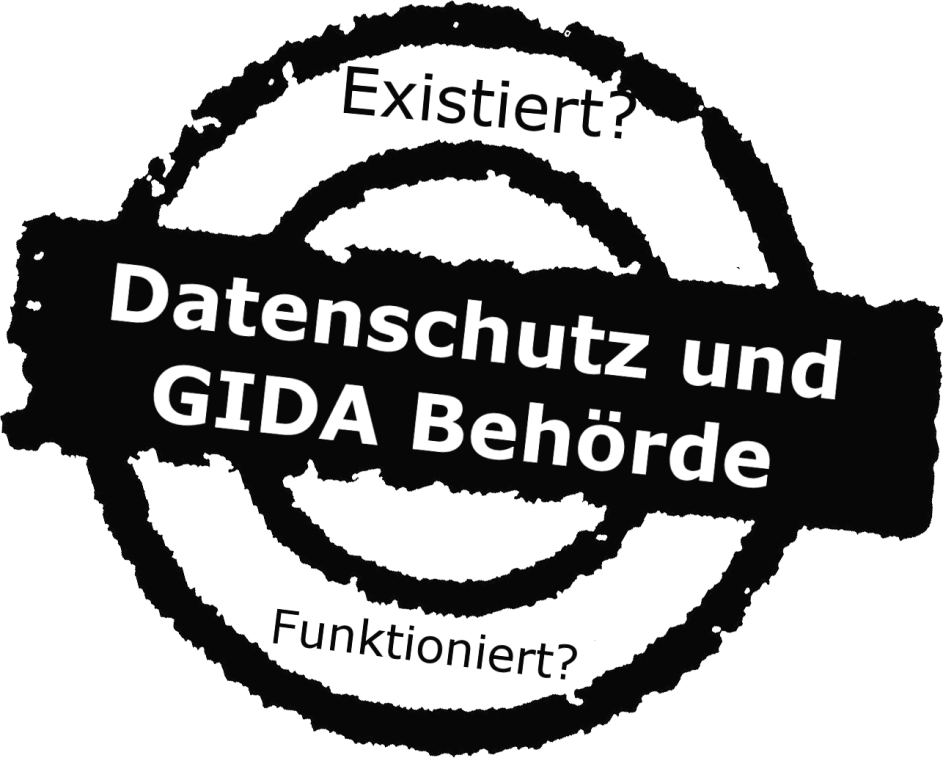 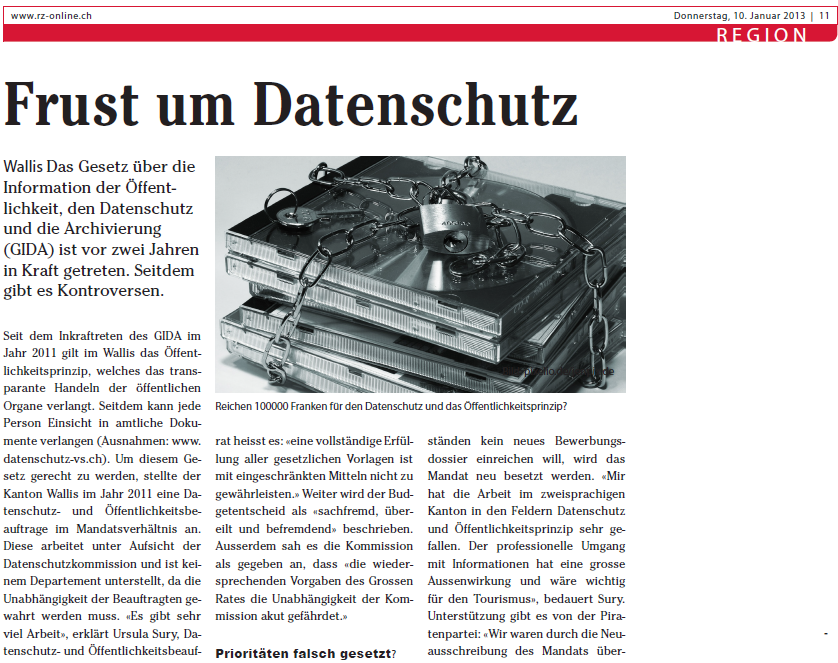 [Speaker Notes: 04.10	Okt	- Frust um den Walliser Datenschutz
08.10	Okt	- Gripen Referendum
25.10	Okt	- Rolle der Leuker Satelittenanlage im NSA-Spionageskandal
25.10	Okt	- Referendum zu FATCA
30.10	Okt	- "Marsch fer z'ungiboru Läbu": Frauenrechte und Solidarität, statt Geiz und Verurteilung]
JAN  FEB  MAR  APR  MAI  JUN  JUL  AUG  SEP  OKT  NOV  DEZ | JAN  FEB  MAR  APR
2013
«Marsch fer z'ungiboru Läbu»Frauenrechte + Solidarität, statt Geiz und Verurteilung
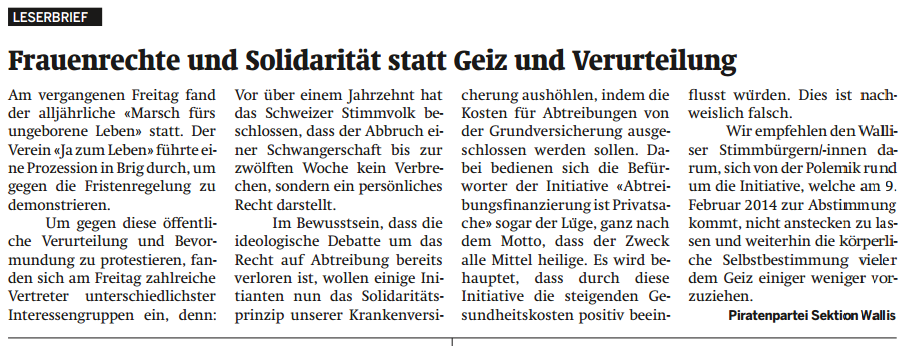 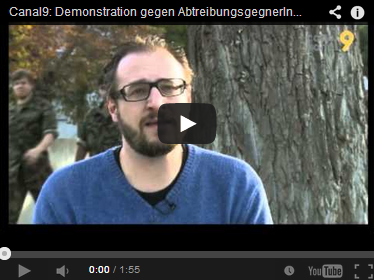 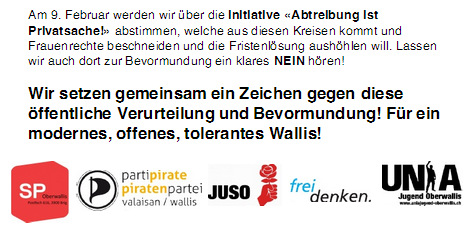 [Speaker Notes: 04.10	Okt	- Frust um den Walliser Datenschutz
08.10	Okt	- Gripen Referendum
25.10	Okt	- Rolle der Leuker Satelittenanlage im NSA-Spionageskandal
25.10	Okt	- Referendum zu FATCA
30.10	Okt	- "Marsch fer z'ungiboru Läbu": Frauenrechte und Solidarität, statt Geiz und Verurteilung]
JAN  FEB  MAR  APR  MAI  JUN  JUL  AUG  SEP  OKT  NOV  DEZ | JAN  FEB  MAR  APR
2013
Rolle der Leuker Satelitenanlage zur NSA
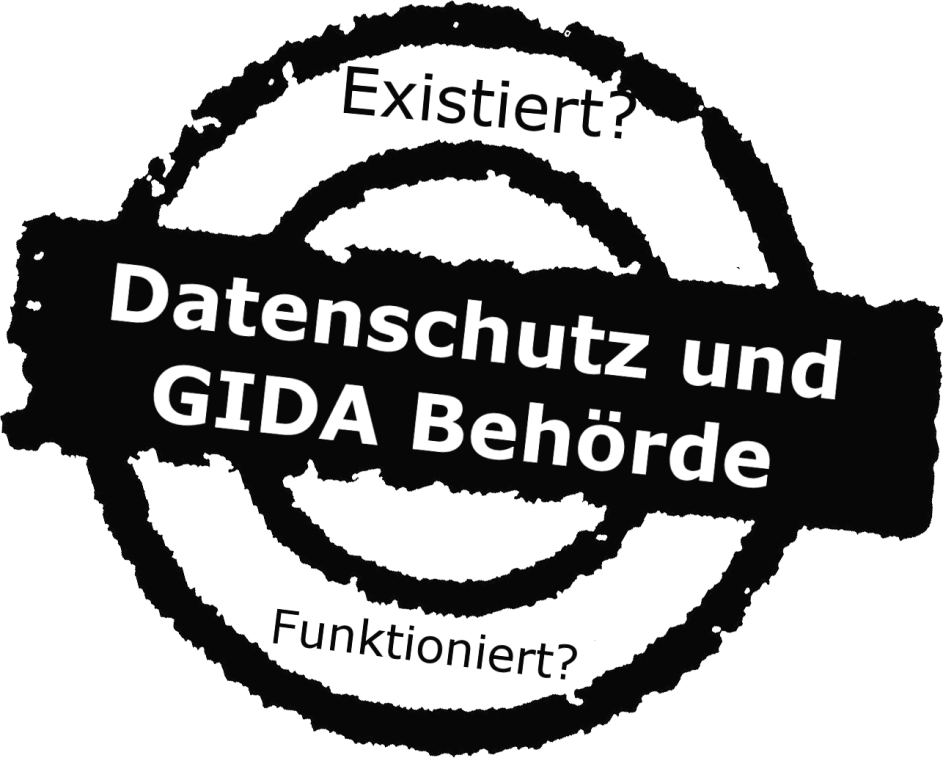 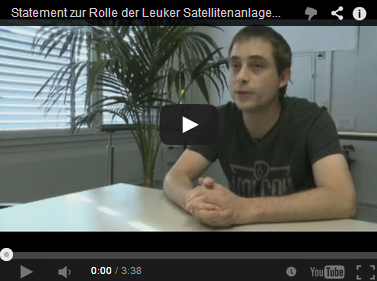 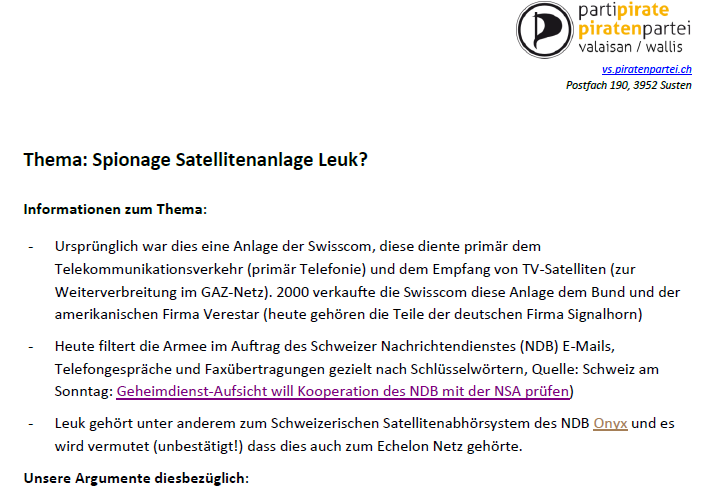 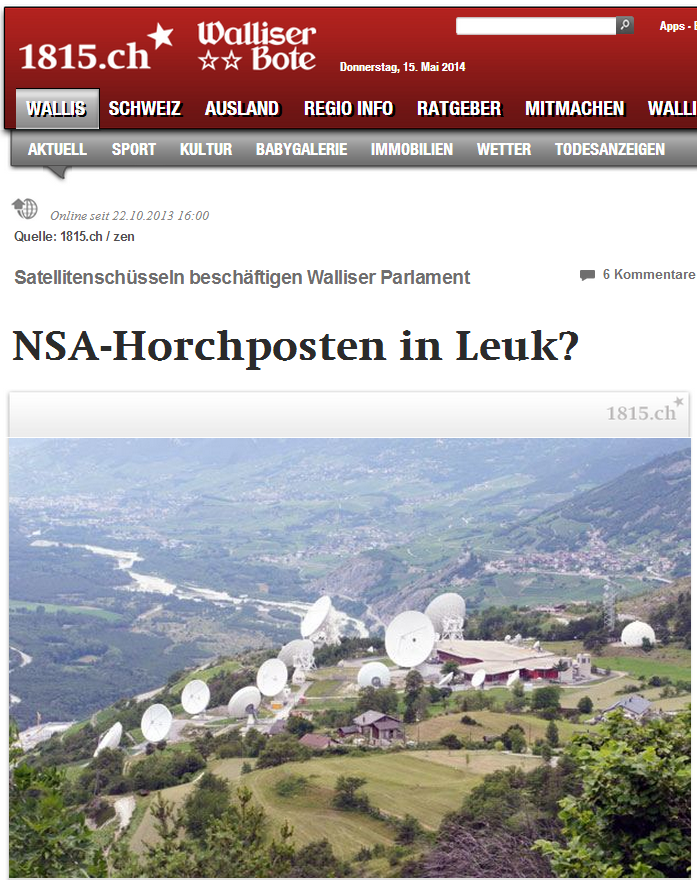 [Speaker Notes: 04.10	Okt	- Frust um den Walliser Datenschutz
08.10	Okt	- Gripen Referendum
25.10	Okt	- Rolle der Leuker Satelittenanlage im NSA-Spionageskandal
25.10	Okt	- Referendum zu FATCA
30.10	Okt	- "Marsch fer z'ungiboru Läbu": Frauenrechte und Solidarität, statt Geiz und Verurteilung]
JAN  FEB  MAR  APR  MAI  JUN  JUL  AUG  SEP  OKT  NOV  DEZ | JAN  FEB  MAR  APR
2013
Videokamera Littering und Hooligans
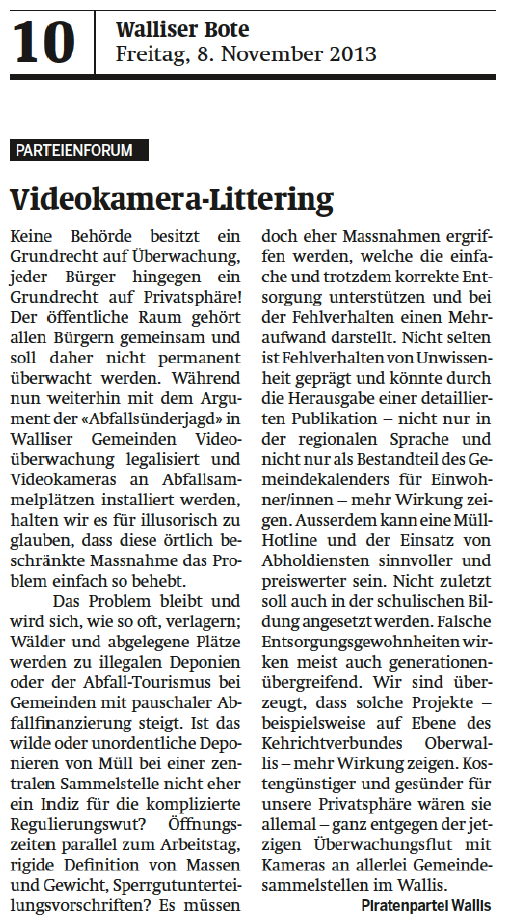 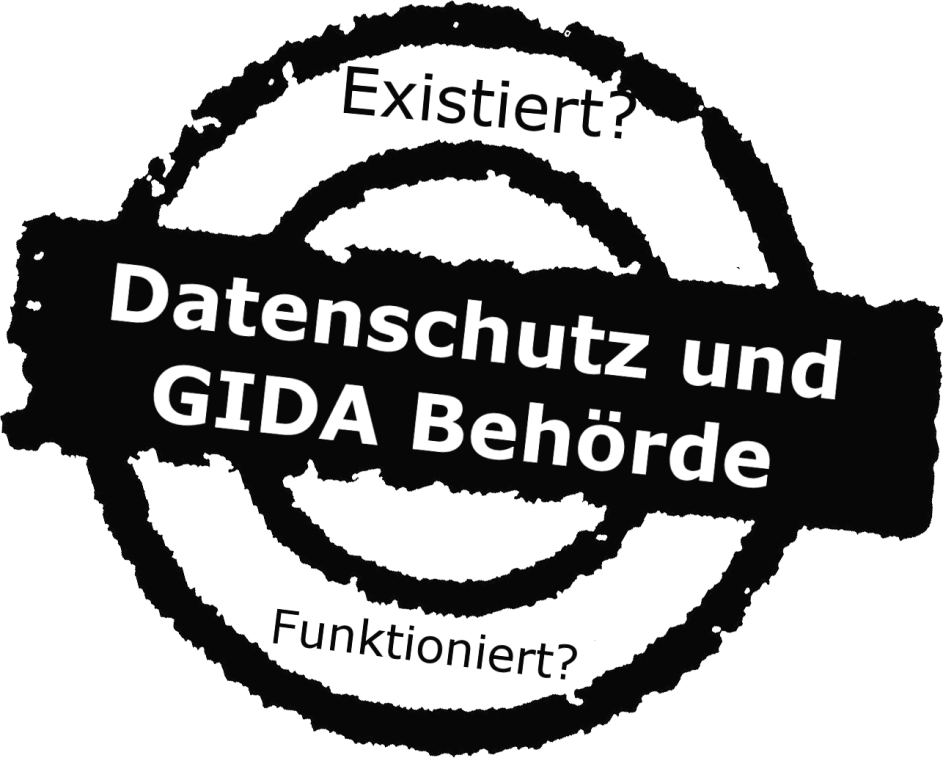 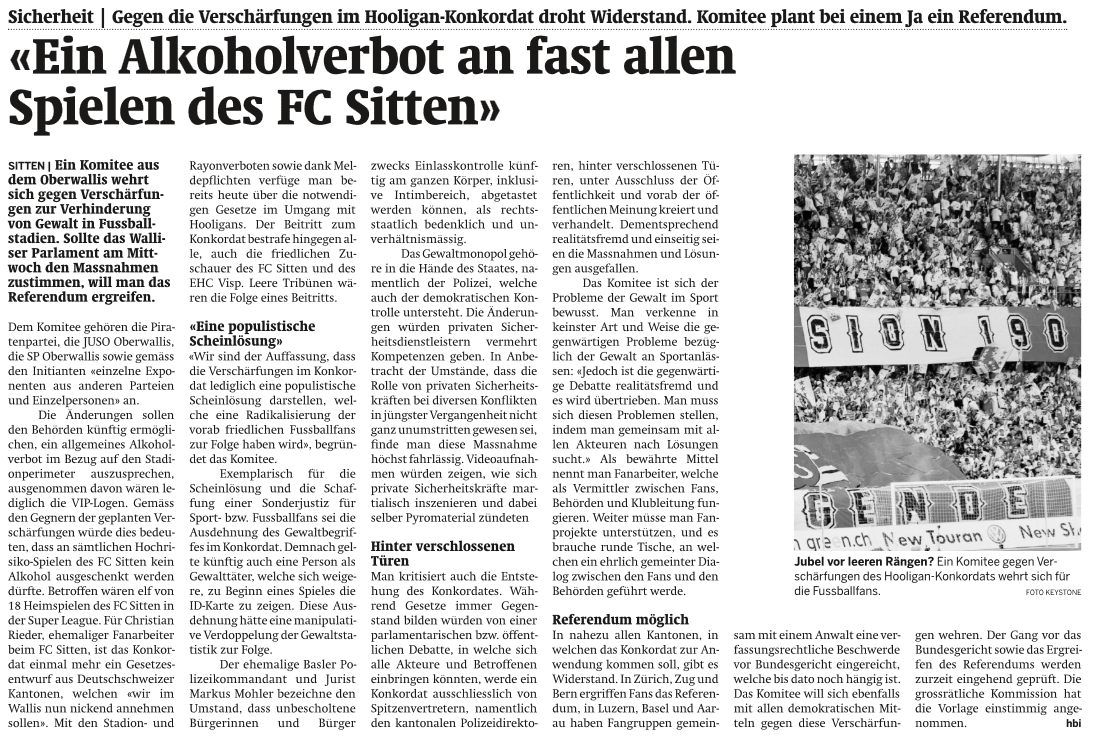 [Speaker Notes: 08.11	Nov	- Videokamera-Littering Lesebrief im WB
29.11	Nov - Video-Doku-Abend mit AFK - the Pirate Bay
19.11	Nov - Hooligankonkordat angenommen. Oder doch nicht?
20.10	Nov	- Vortrag/Debatte in Brig: Yes we scan (mit Pascal Gloor und Jürg Bühler)
25.11	Nov - Naters Urversammlung Polizeireglement]
JAN  FEB  MAR  APR  MAI  JUN  JUL  AUG  SEP  OKT  NOV  DEZ | JAN  FEB  MAR  APR
2013
Video-Doku-Abend mit AFK – the Pirate Bay
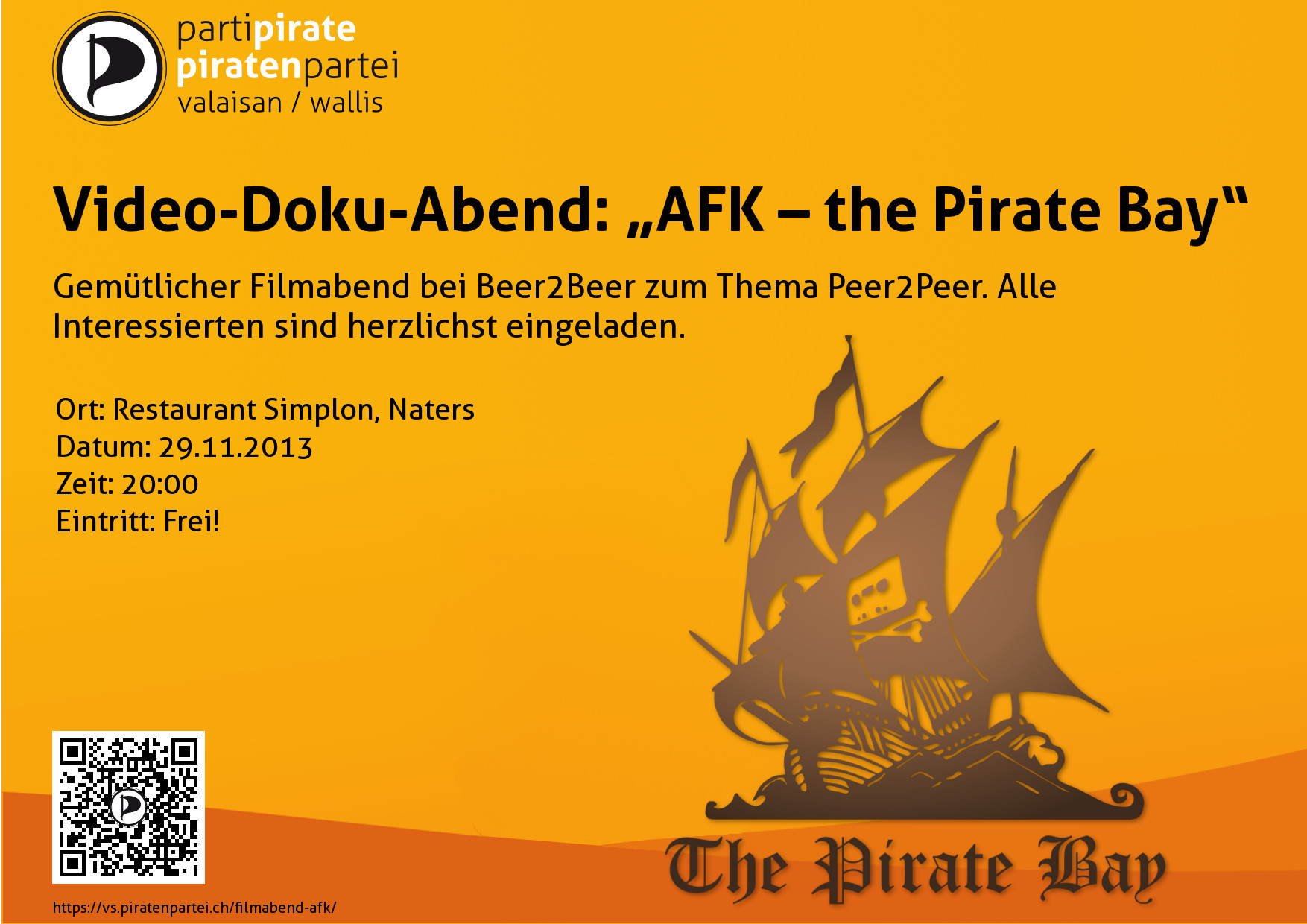 [Speaker Notes: 08.11	Nov	- Videokamera-Littering Lesebrief im WB
29.11	Nov - Video-Doku-Abend mit AFK - the Pirate Bay
19.11	Nov - Hooligankonkordat angenommen. Oder doch nicht?
20.10	Nov	- Vortrag/Debatte in Brig: Yes we scan (mit Pascal Gloor und Jürg Bühler)
25.11	Nov - Naters Urversammlung Polizeireglement]
JAN  FEB  MAR  APR  MAI  JUN  JUL  AUG  SEP  OKT  NOV  DEZ | JAN  FEB  MAR  APR
2013
Vortrag/Debatte in Brig: Yes we scanPascal Gloor (PPS) und Jürg Bühler (SNB)
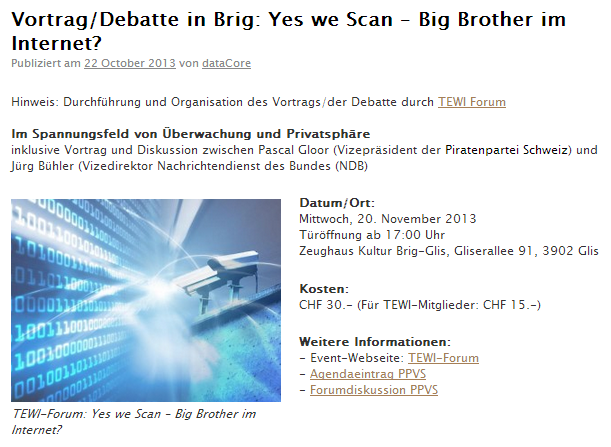 [Speaker Notes: 08.11	Nov	- Videokamera-Littering Lesebrief im WB
29.11	Nov - Video-Doku-Abend mit AFK - the Pirate Bay
19.11	Nov - Hooligankonkordat angenommen. Oder doch nicht?
20.10	Nov	- Vortrag/Debatte in Brig: Yes we scan (mit Pascal Gloor und Jürg Bühler)
25.11	Nov - Naters Urversammlung Polizeireglement]
JAN  FEB  MAR  APR  MAI  JUN  JUL  AUG  SEP  OKT  NOV  DEZ | JAN  FEB  MAR  APR
2013
Urversammlung Naters: Polizeireglement
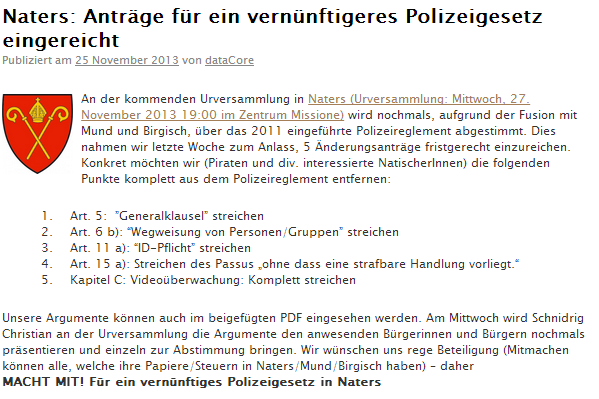 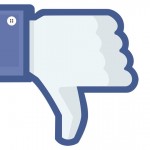 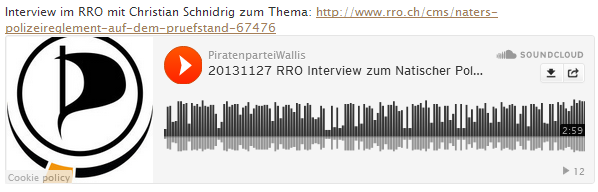 [Speaker Notes: 08.11	Nov	- Videokamera-Littering Lesebrief im WB
29.11	Nov - Video-Doku-Abend mit AFK - the Pirate Bay
19.11	Nov - Hooligankonkordat angenommen. Oder doch nicht?
20.10	Nov	- Vortrag/Debatte in Brig: Yes we scan (mit Pascal Gloor und Jürg Bühler)
25.11	Nov - Naters Urversammlung Polizeireglement]
JAN  FEB  MAR  APR  MAI  JUN  JUL  AUG  SEP  OKT  NOV  DEZ | JAN  FEB  MAR  APR
2013
Das digitale Erbe
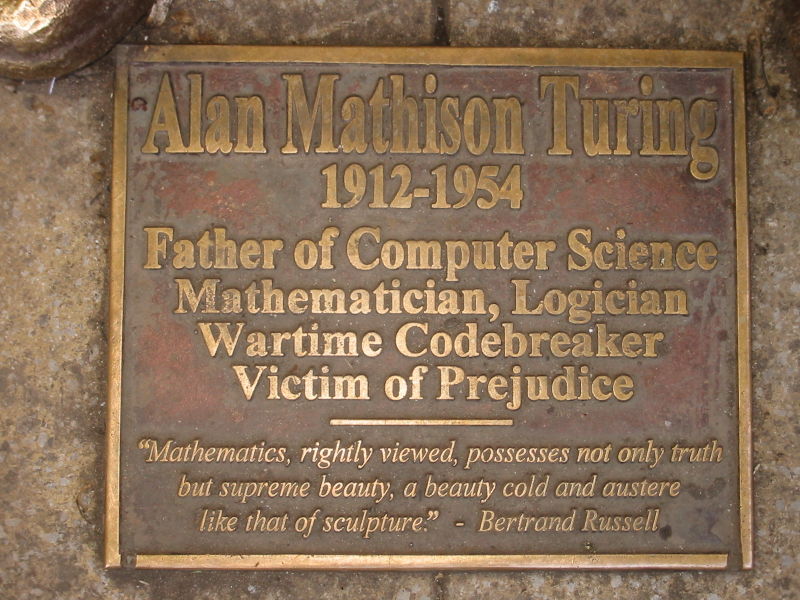 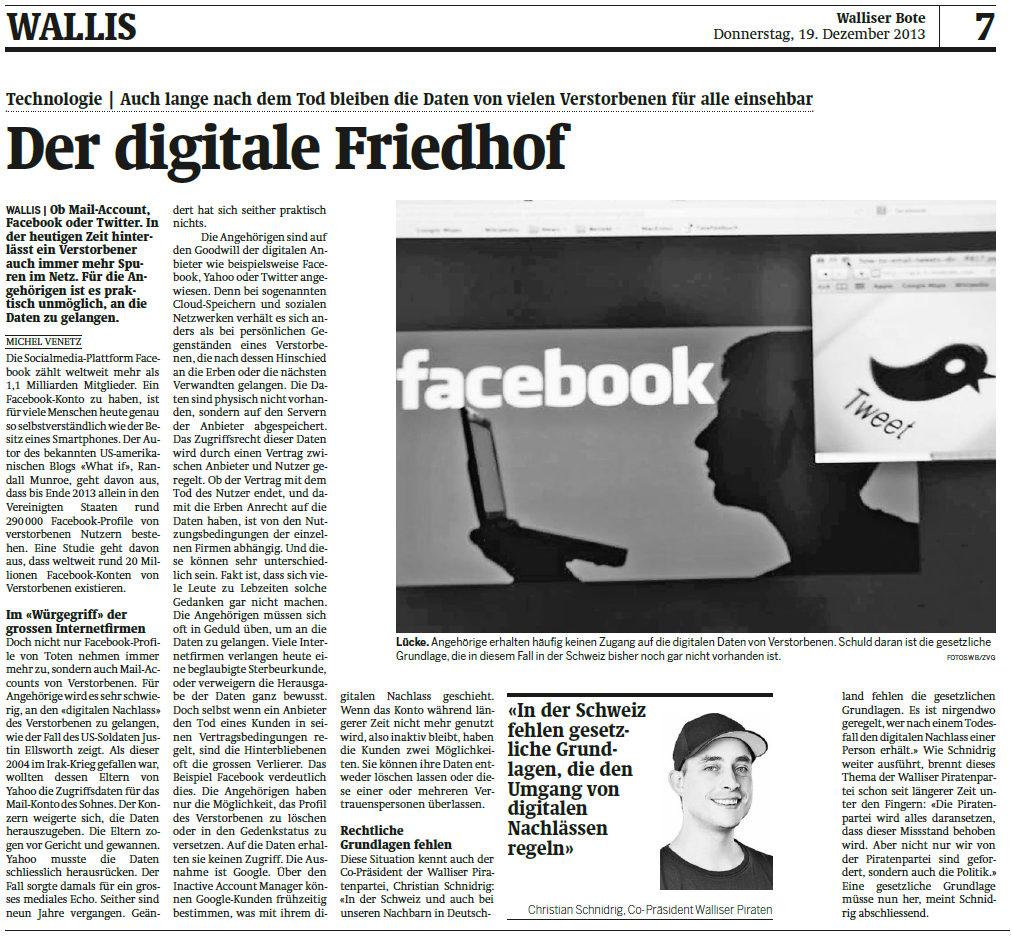 [Speaker Notes: 11.12	Dez - Medienkompetenz: Digitale Medien im Fokus
12.12	Dez - Wallis legalisiert präventive, vorbehaltslose, verdeckte Überwachung
12.12	Dez	- Beitritt Initiative Trennung Kirche/Staat
19.12	Dez - Das digitale Erbe]
JAN  FEB  MAR  APR  MAI  JUN  JUL  AUG  SEP  OKT  NOV  DEZ | JAN  FEB  MAR  APR
2013
Medienkompetenz / Vorbehaltslose Überwachung
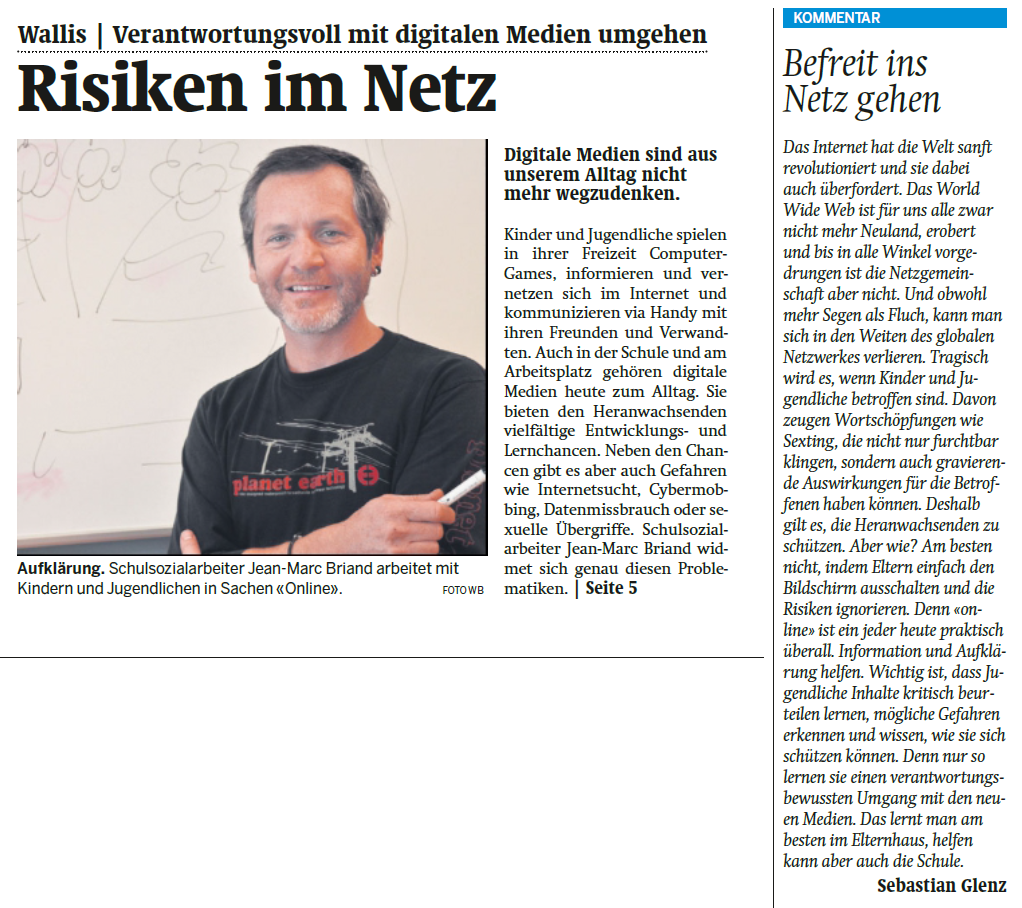 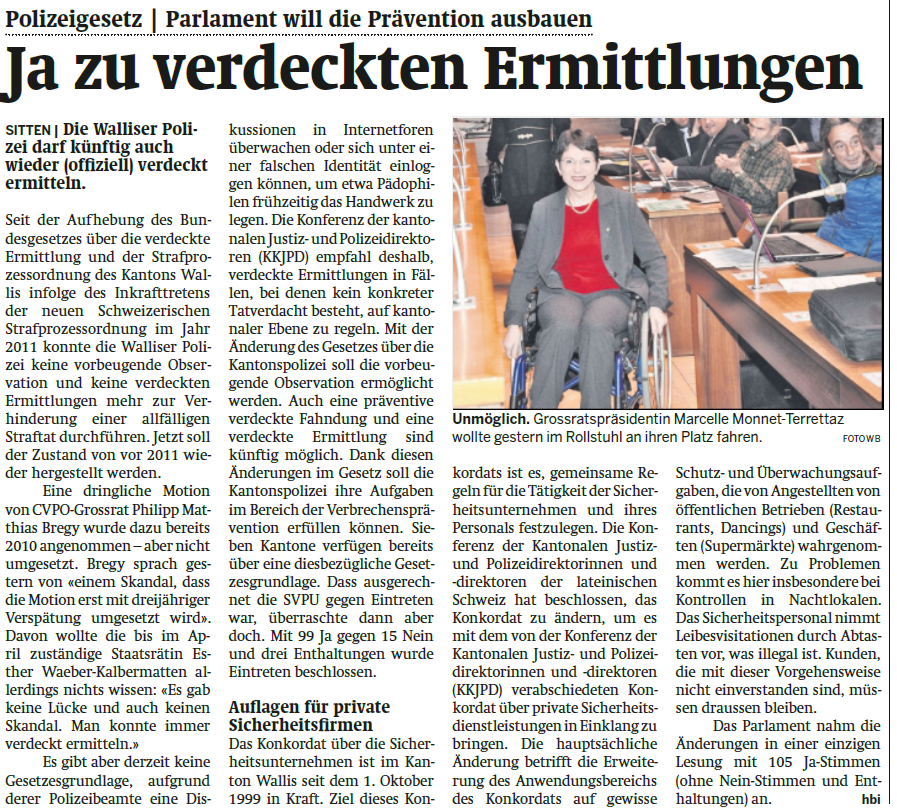 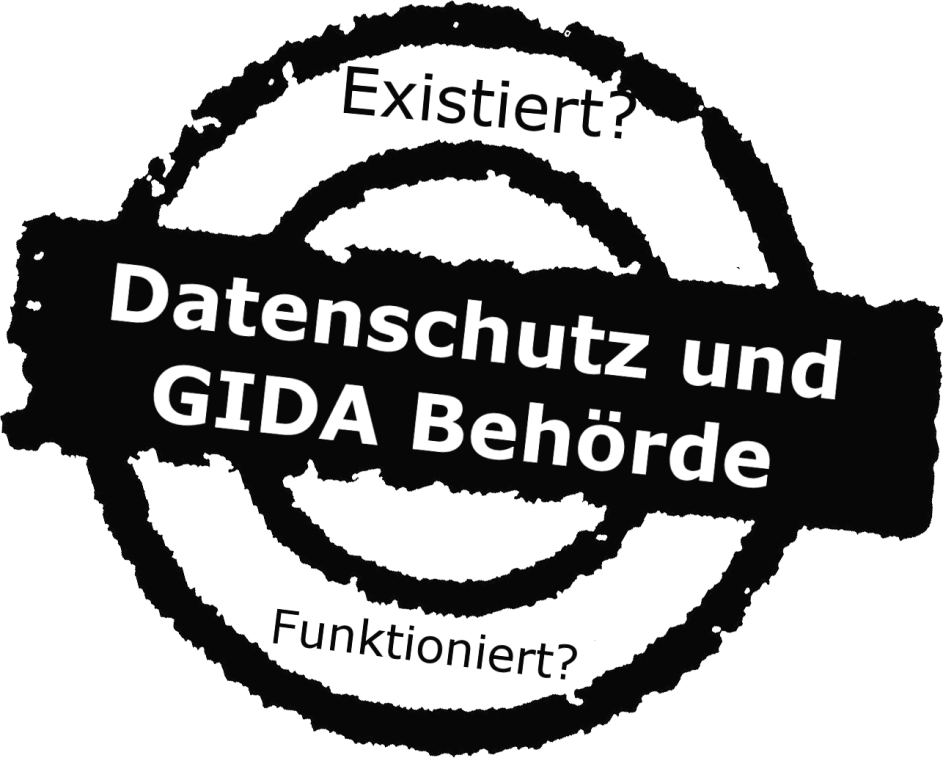 [Speaker Notes: 11.12	Dez - Medienkompetenz: Digitale Medien im Fokus
12.12	Dez - Wallis legalisiert präventive, vorbehaltslose, verdeckte Überwachung
19.12	Dez - Das digitale Erbe]
JAN  FEB  MAR  APR  MAI  JUN  JUL  AUG  SEP  OKT  NOV  DEZ | JAN  FEB  MAR  APR
2013
-> 2014
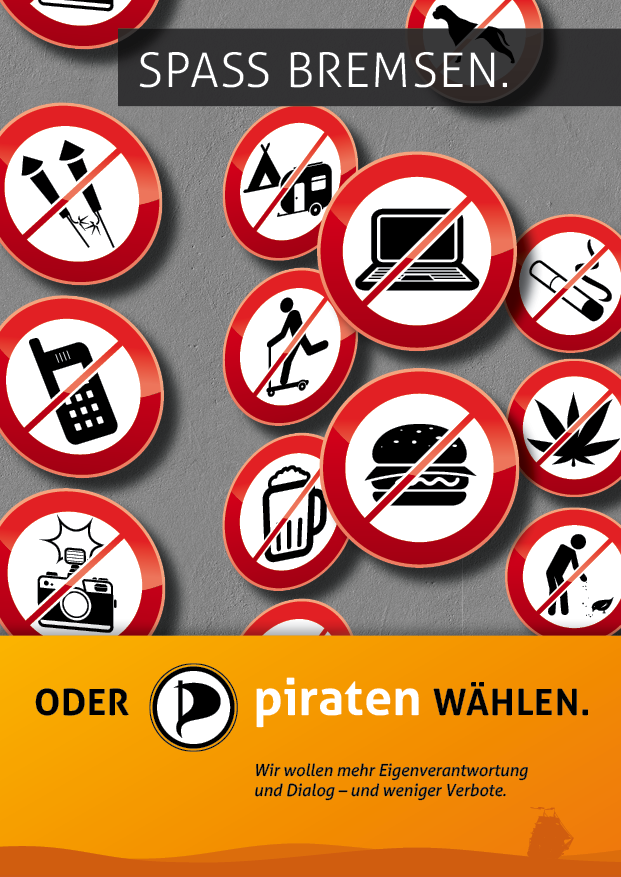 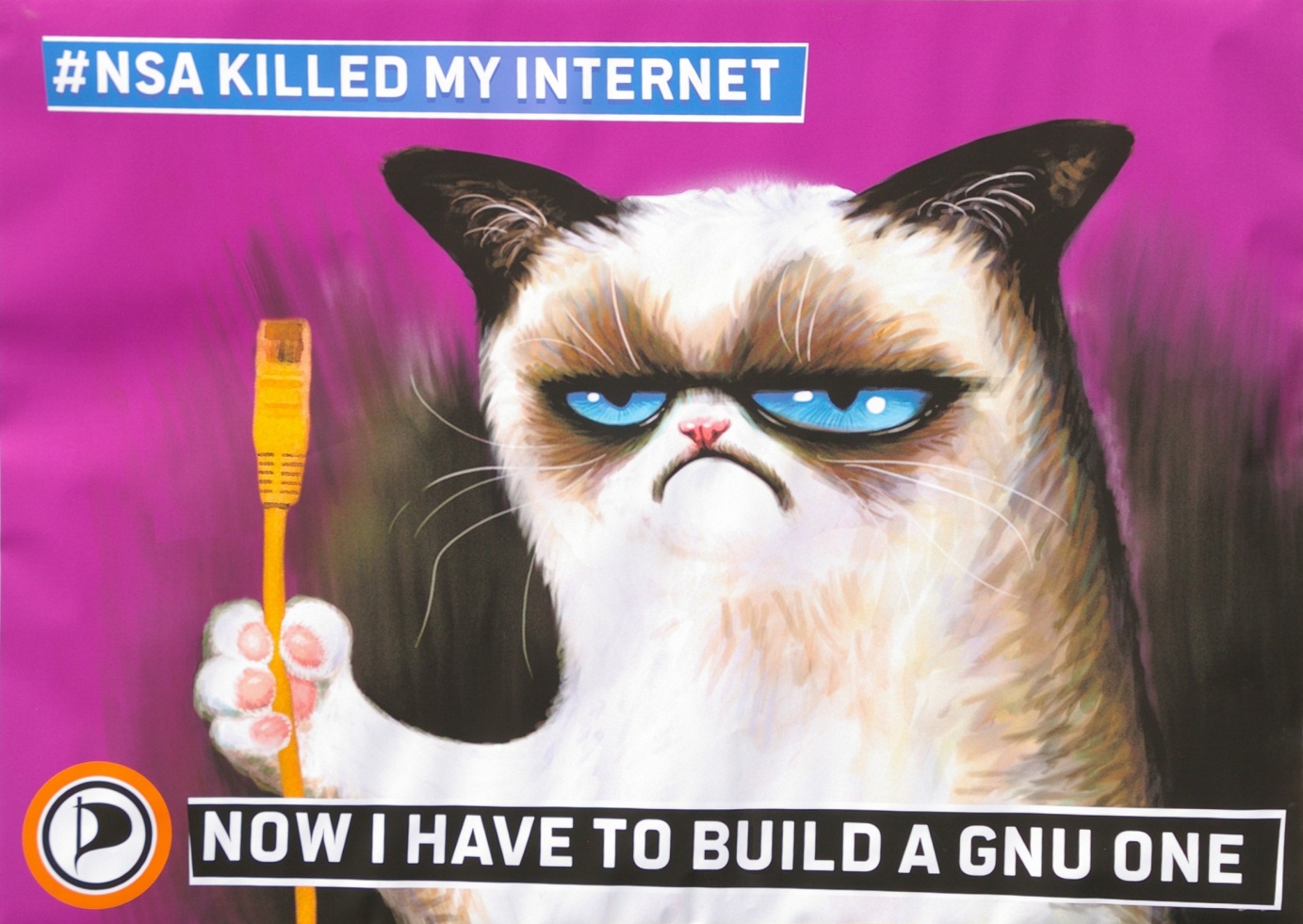 [Speaker Notes: 11.12	Dez - Medienkompetenz: Digitale Medien im Fokus
12.12	Dez - Wallis legalisiert präventive, vorbehaltslose, verdeckte Überwachung
19.12	Dez - Das digitale Erbe]
JAN  FEB  MAR  APR  MAI  JUN  JUL  AUG  SEP  OKT  NOV  DEZ | JAN  FEB  MAR  APR
2014
Beitritt Initiative Trennung Kirche/Staat
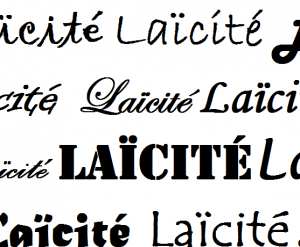 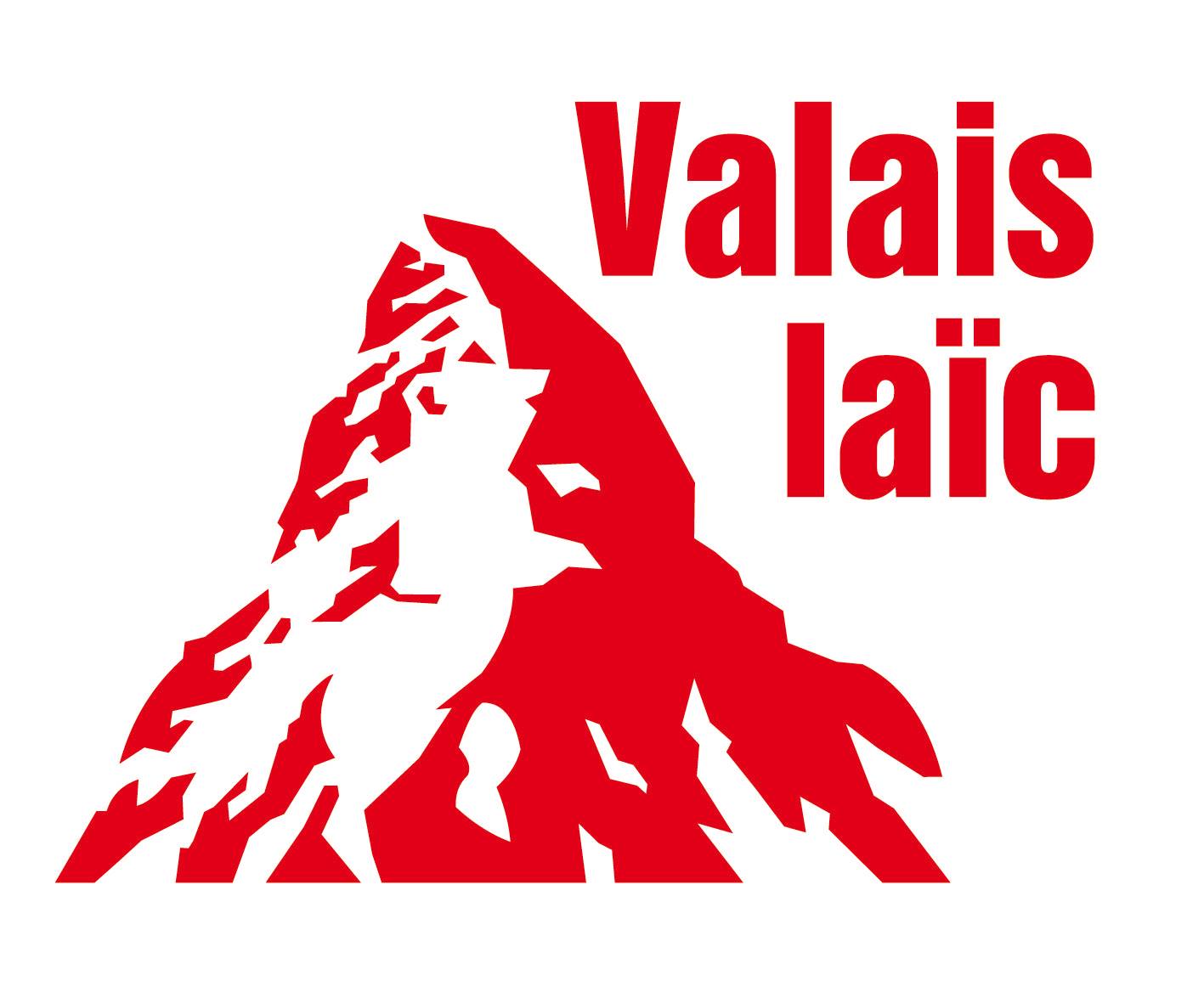 [Speaker Notes: 12.01	Jan	- Beitritt Initiative Trennung Kirche/Staat]
JAN  FEB  MAR  APR  MAI  JUN  JUL  AUG  SEP  OKT  NOV  DEZ | JAN  FEB  MAR  APR
2014
Abstimmung vom 09.02
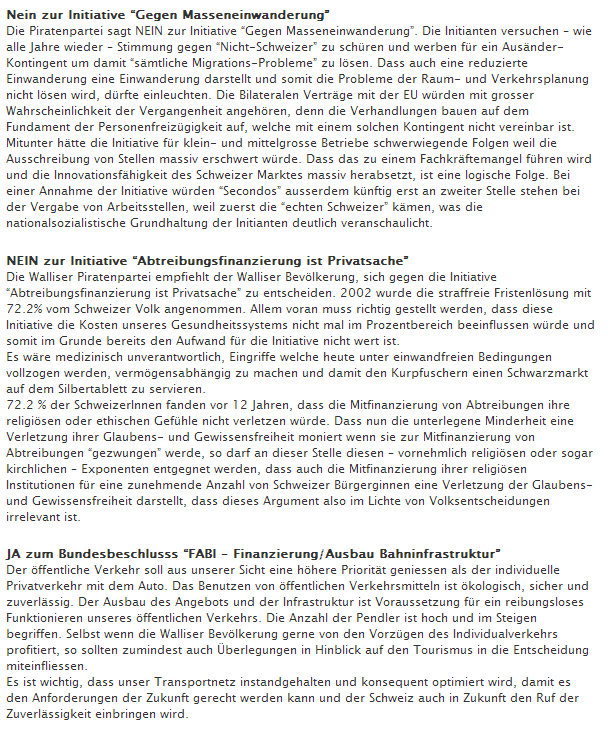 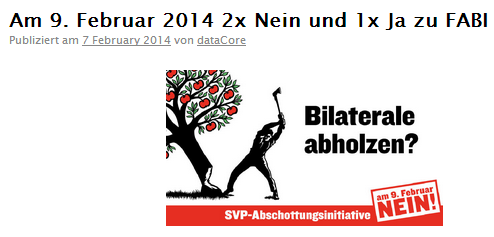 [Speaker Notes: 02.02	Feb - 	- Kommission Berufsbildung Naters
07.02	Feb	- Abstimmung: Nein zur Initiative "Gegen Masseneinwanderung", Nein zur "Abtreibungsfinanzierung ist Privatsache, JA zum FABI
13.02	Feb	- Piraten Position zur Reform R21
25.02	Feb	- Bundesgerichtsentscheid über das Wahlsystem im Wallis]
JAN  FEB  MAR  APR  MAI  JUN  JUL  AUG  SEP  OKT  NOV  DEZ | JAN  FEB  MAR  APR
2014
Position zur Reform R21
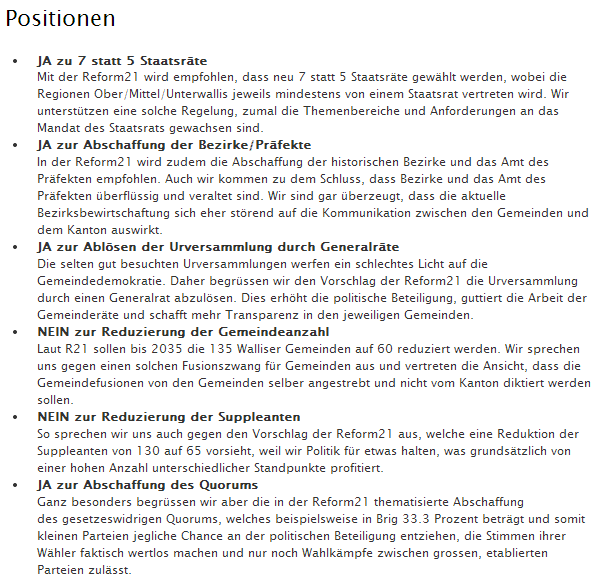 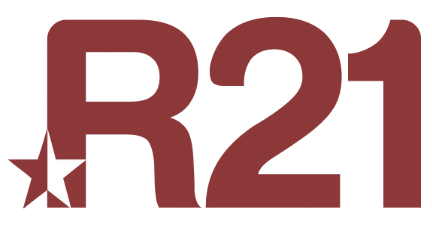 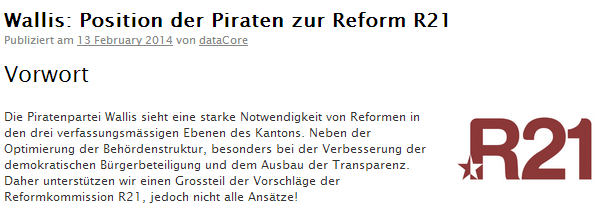 [Speaker Notes: 02.02	Feb - 	- Kommission Berufsbildung Naters
07.02	Feb	- Abstimmung: Nein zur Initiative "Gegen Masseneinwanderung", Nein zur "Abtreibungsfinanzierung ist Privatsache, JA zum FABI
13.02	Feb	- Piraten Position zur Reform R21
25.02	Feb	- Bundesgerichtsentscheid über das Wahlsystem im Wallis]
JAN  FEB  MAR  APR  MAI  JUN  JUL  AUG  SEP  OKT  NOV  DEZ | JAN  FEB  MAR  APR
2014
Bundesgerichtsentscheid zum Wahlsystem
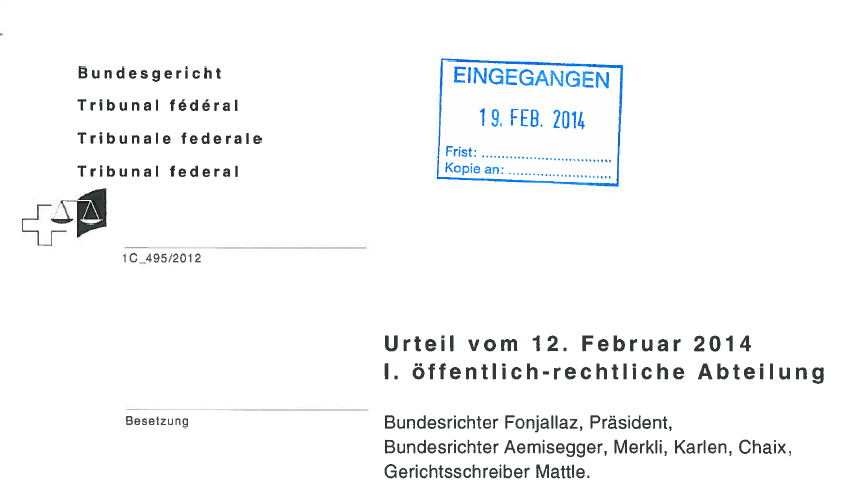 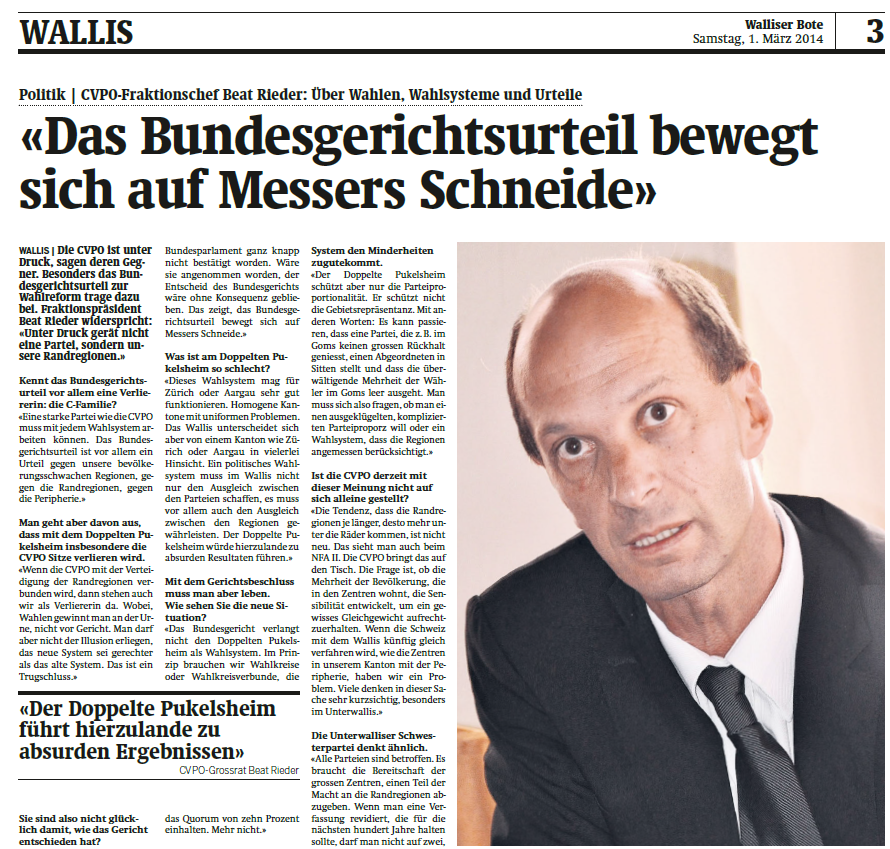 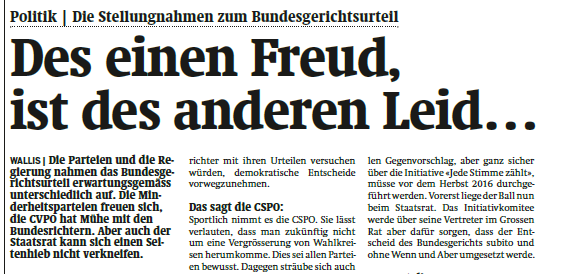 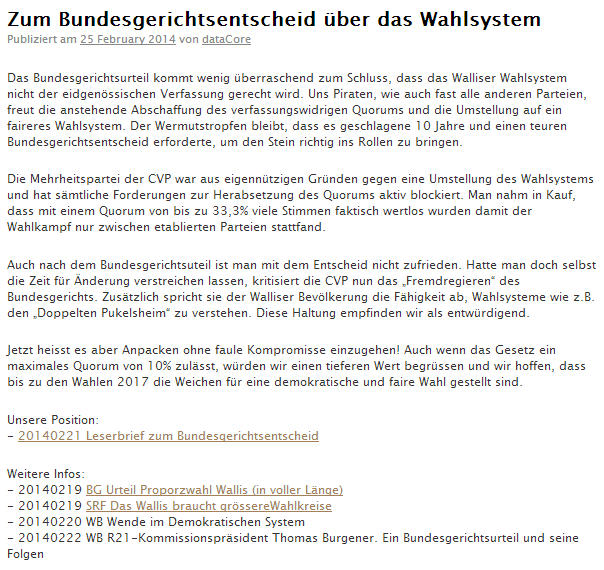 [Speaker Notes: 02.02	Feb - 	- Kommission Berufsbildung Naters
07.02	Feb	- Abstimmung: Nein zur Initiative "Gegen Masseneinwanderung", Nein zur "Abtreibungsfinanzierung ist Privatsache, JA zum FABI
13.02	Feb	- Piraten Position zur Reform R21
25.02	Feb	- Bundesgerichtsentscheid über das Wahlsystem im Wallis]
JAN  FEB  MAR  APR  MAI  JUN  JUL  AUG  SEP  OKT  NOV  DEZ | JAN  FEB  MAR  APR
2014
Kopfbedeckungsverbot an Walliser Schulen
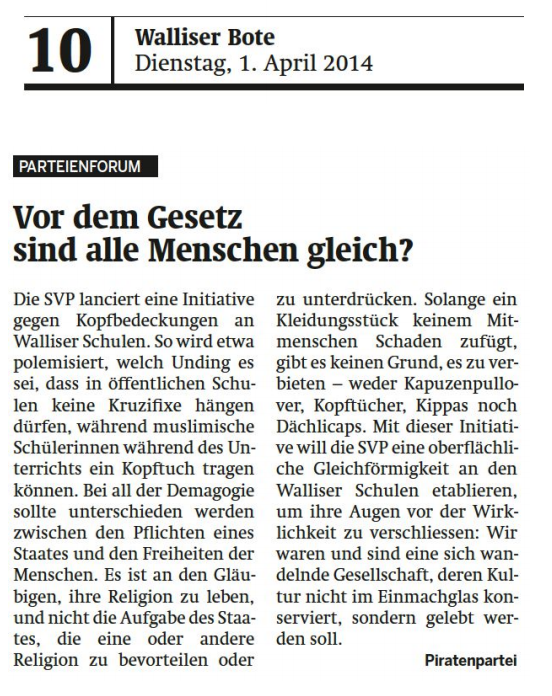 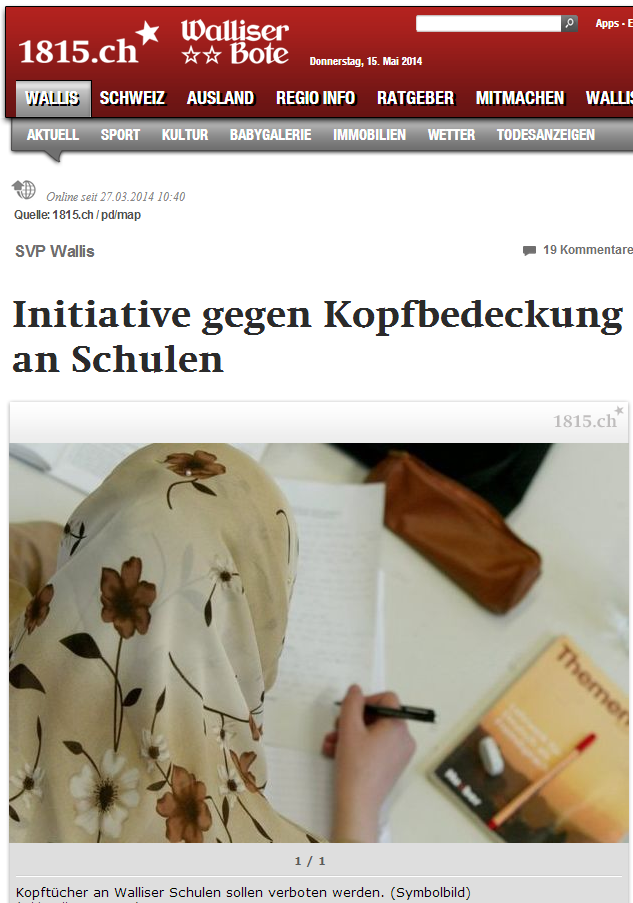 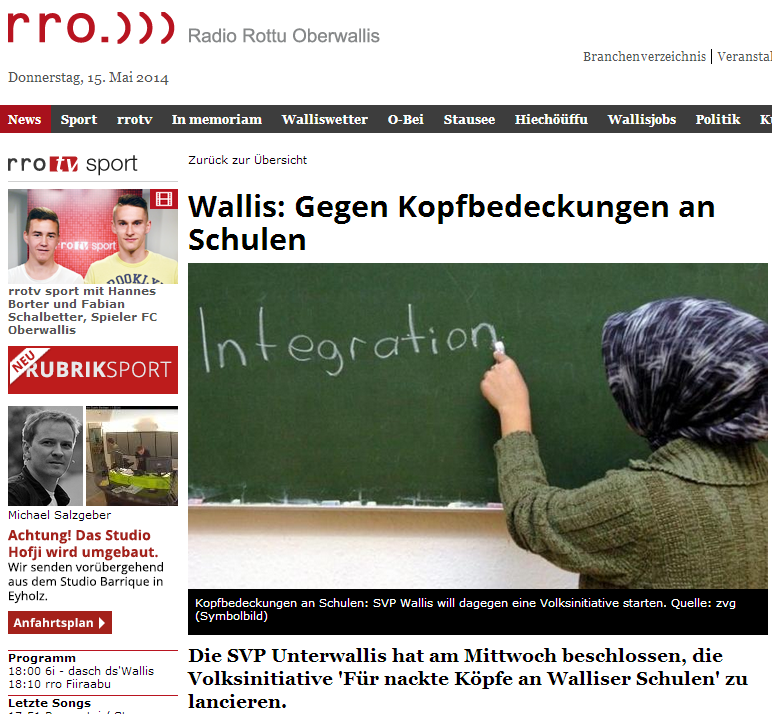 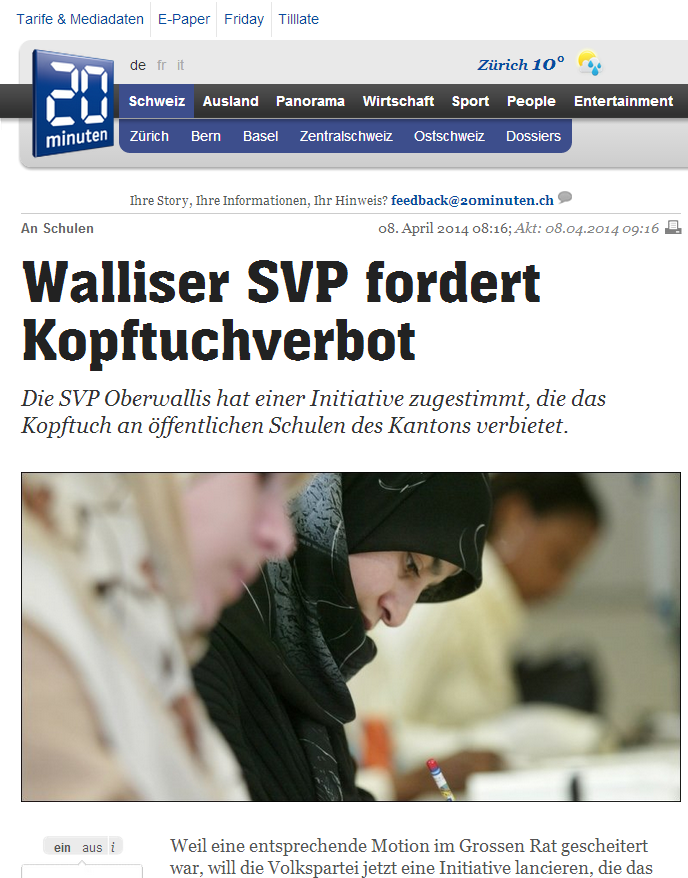 [Speaker Notes: 30.03	Mar	- Stellungnahme zum geforderten Kopfbedeckungsverbot an Walliser Schulen]
JAN  FEB  MAR  APR  MAI  JUN  JUL  AUG  SEP  OKT  NOV  DEZ | JAN  FEB  MAR  APR
2014
Cybermobbing/digitale Medien an Walliser Schulen
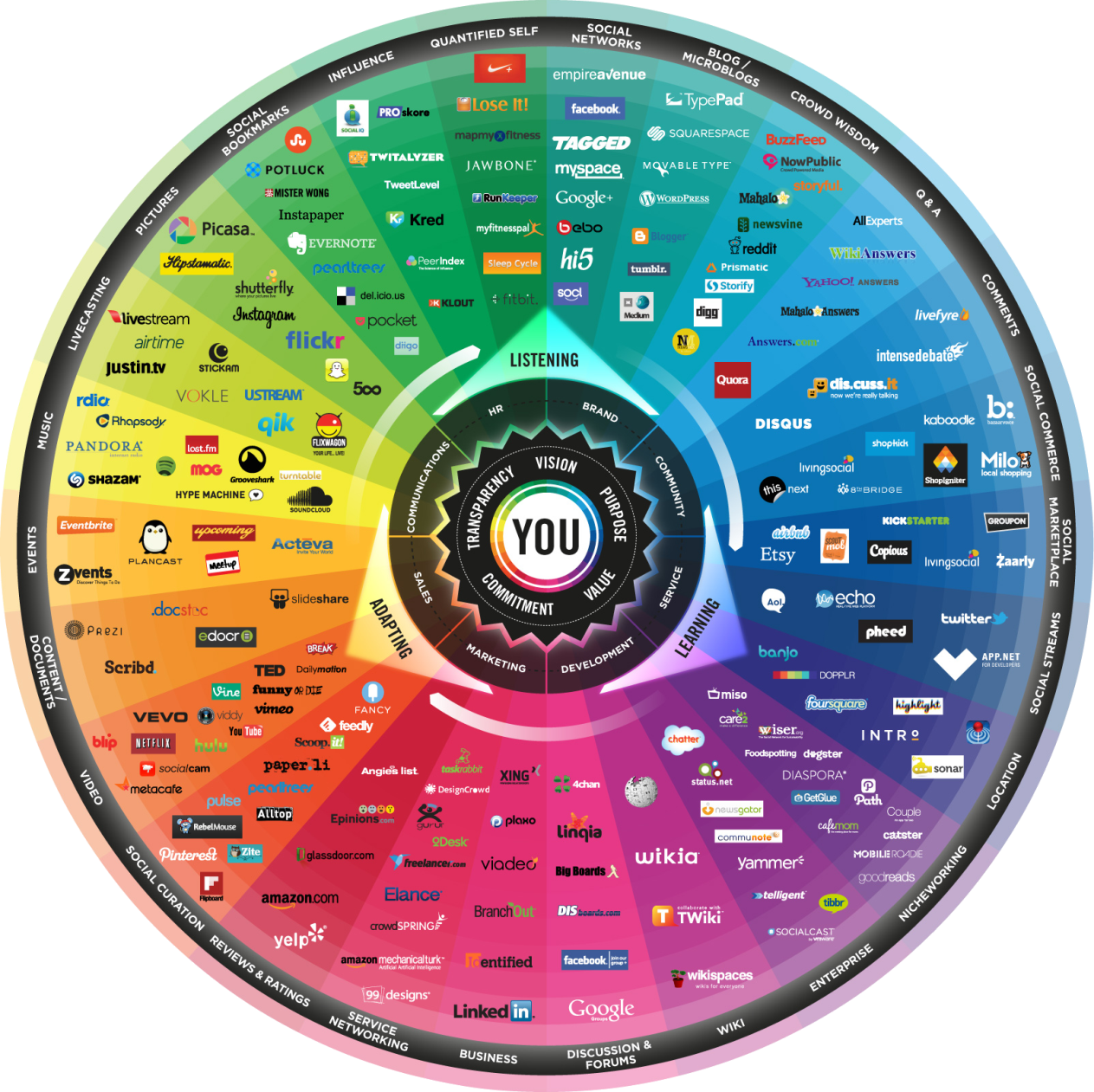 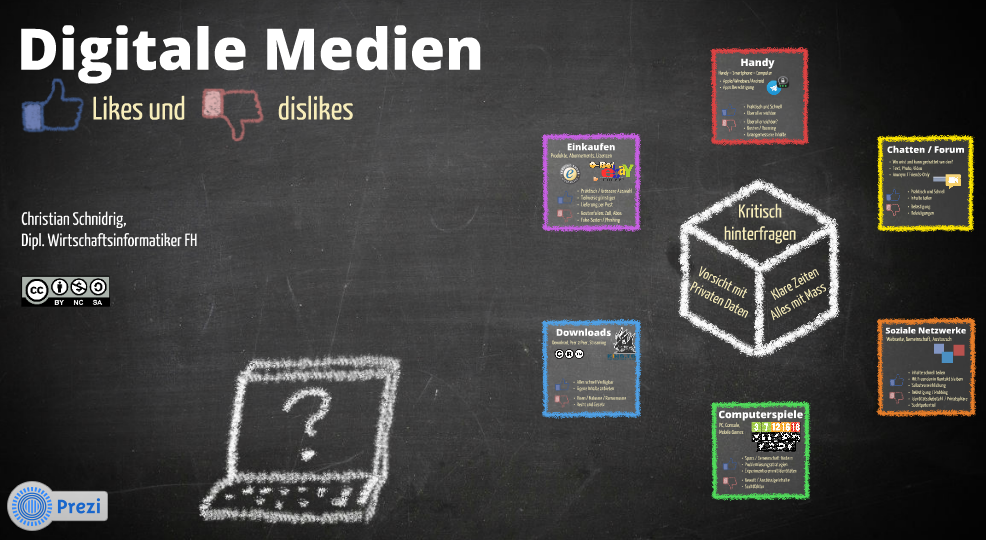 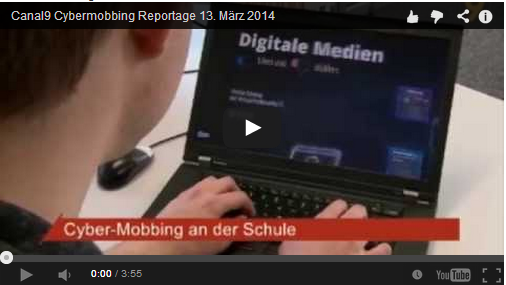 [Speaker Notes: 03.04	Apr	- Cybermobbing und digitale Medien an Walliser Schulen
08.04	Apr	- Heartbleed]
JAN  FEB  MAR  APR  MAI  JUN  JUL  AUG  SEP  OKT  NOV  DEZ | JAN  FEB  MAR  APR
2014
Heartbleed
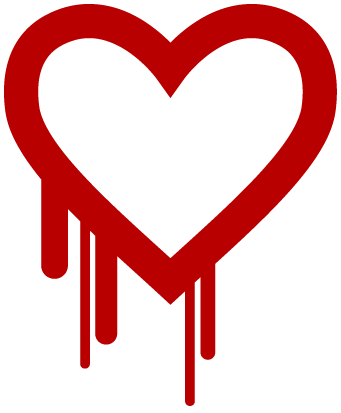 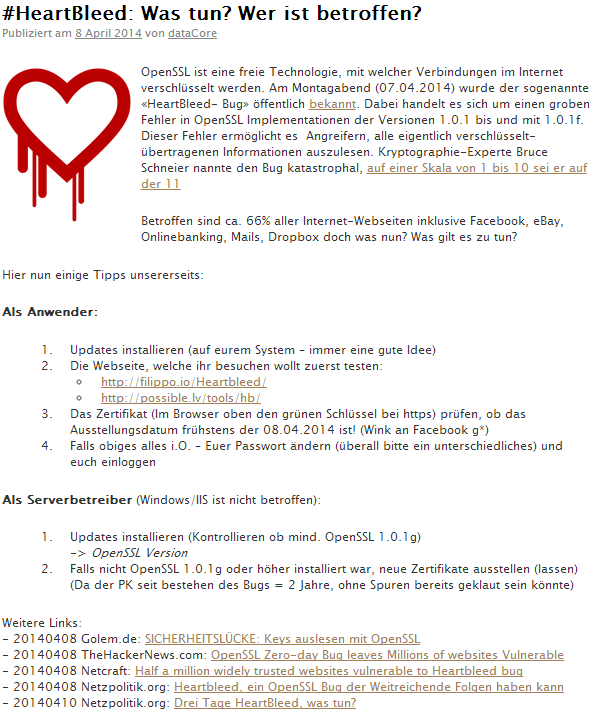 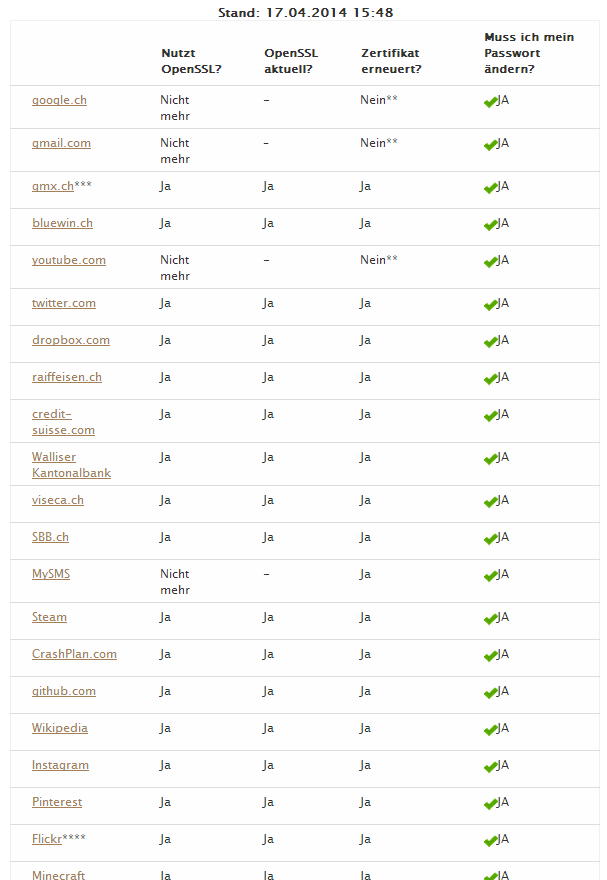 [Speaker Notes: 03.04	Apr	- Cybermobbing und digitale Medien an Walliser Schulen
08.04	Apr	- Heartbleed]
TODAY/MAI
2014
Jungwähler an die Stimmzettel!
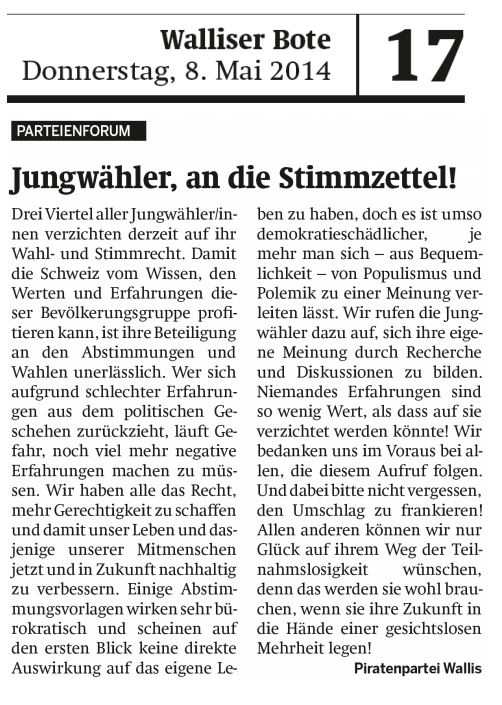 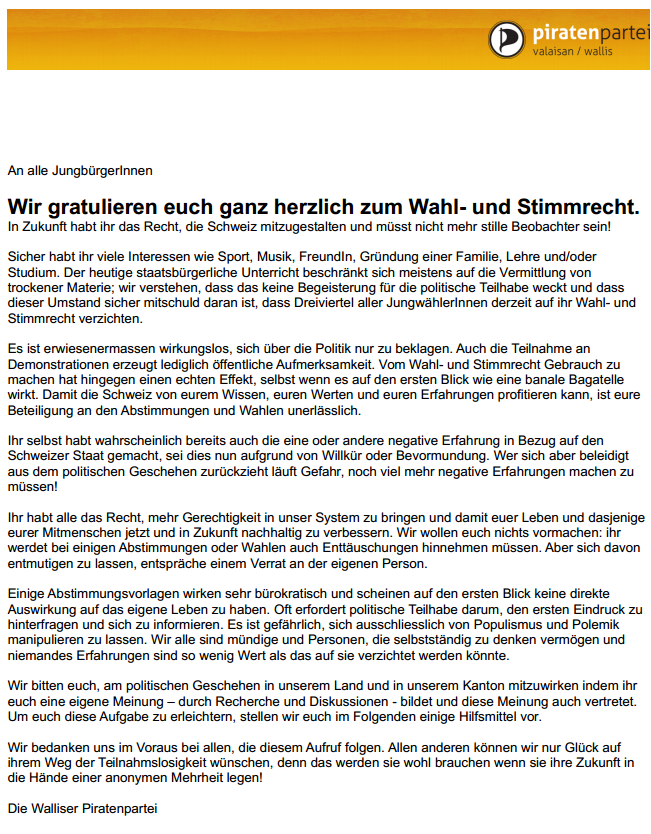 [Speaker Notes: 08.05	Mai	- Jungwähler, an die Stimmzettel!
18.05	Mai	- Abstimmung vom Sonntag. Nein zur Pädophileninitiative und Gripen, Ja zur Hausratsmedizin, Stimmfreigabe zu den beiden Mindestlohninitiativen, Nein zur Langzeitpflege
25.05	Mai	- Briger Urversammlung Polizeireglement]
TODAY/MAI
2014
Abstimmung vom Sonntag 18.05
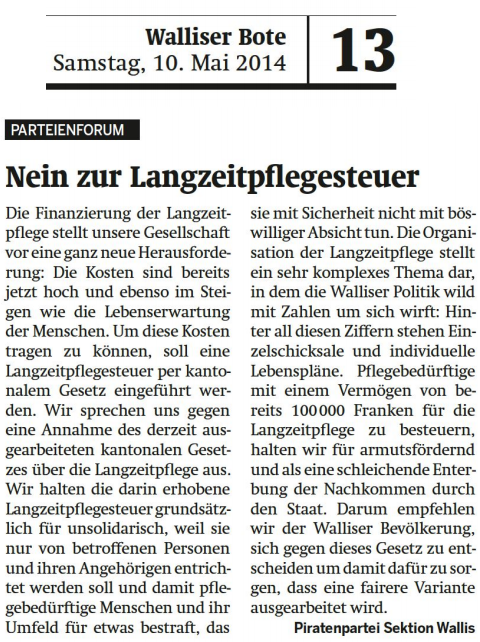 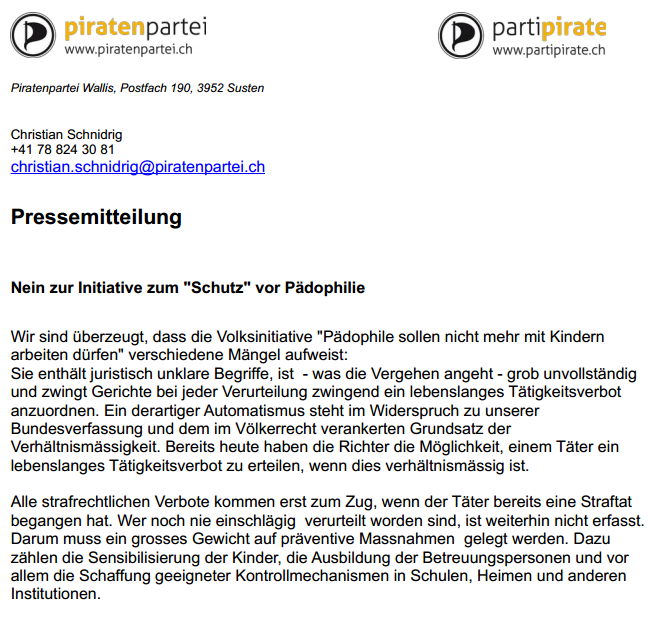 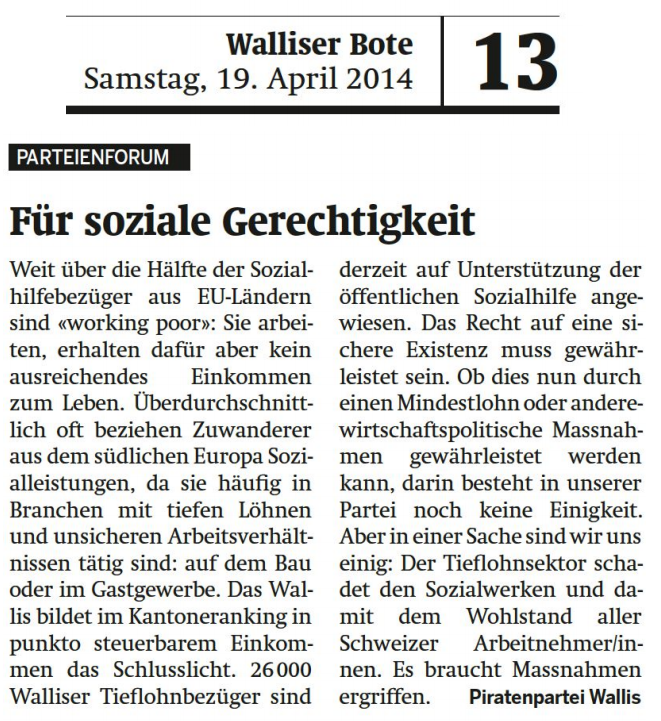 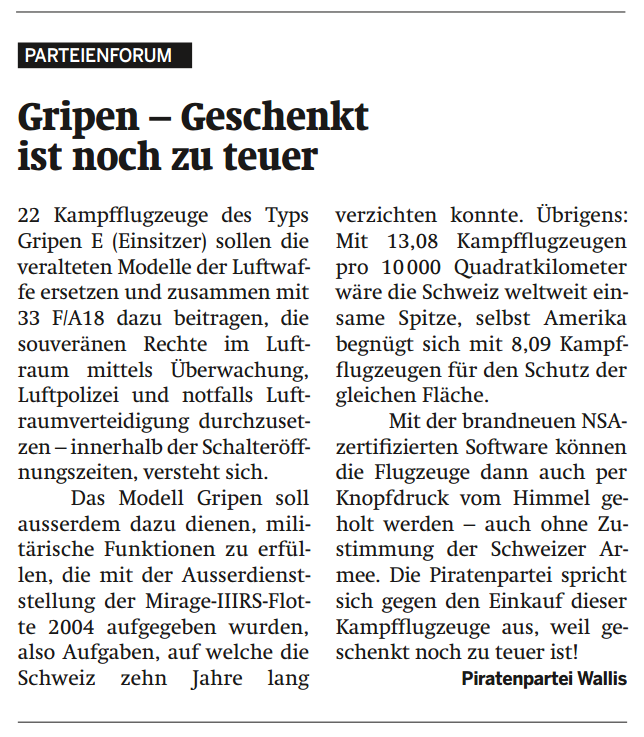 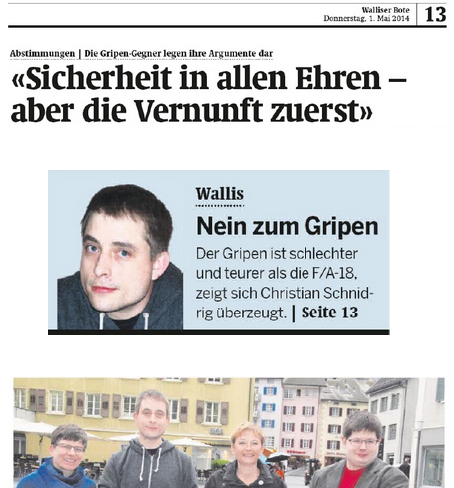 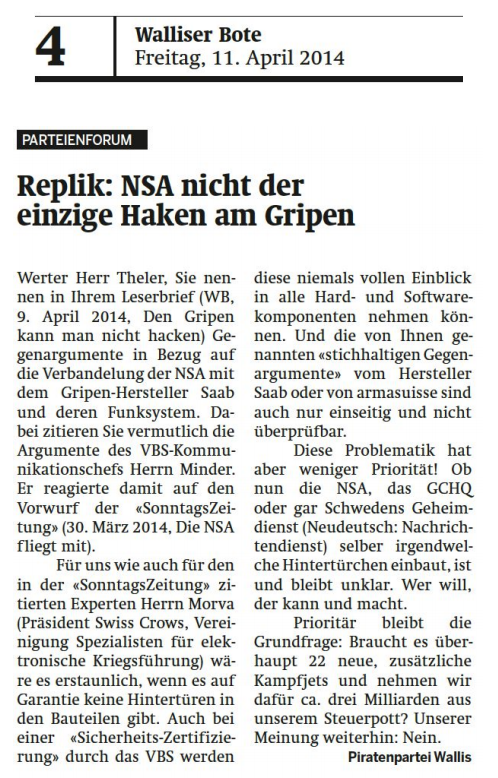 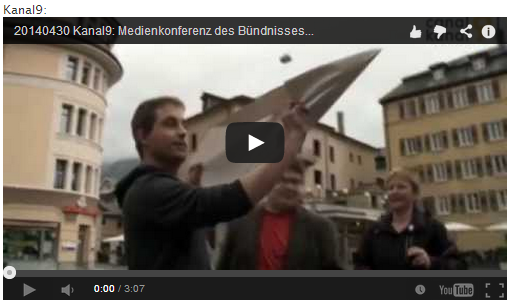 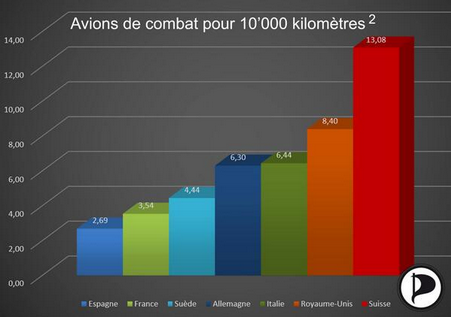 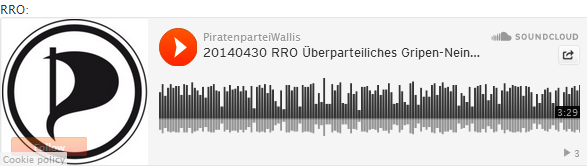 [Speaker Notes: 08.05	Mai	- Jungwähler, an die Stimmzettel!
18.05	Mai	- Abstimmung vom Sonntag. Nein zur Pädophileninitiative und Gripen, Ja zur Hausratsmedizin, Stimmfreigabe zu den beiden Mindestlohninitiativen, Nein zur Langzeitpflege
25.05	Mai	- Briger Urversammlung Polizeireglement]
TODAY/MAI
2014
Urversammlung Brig: Polizeireglement
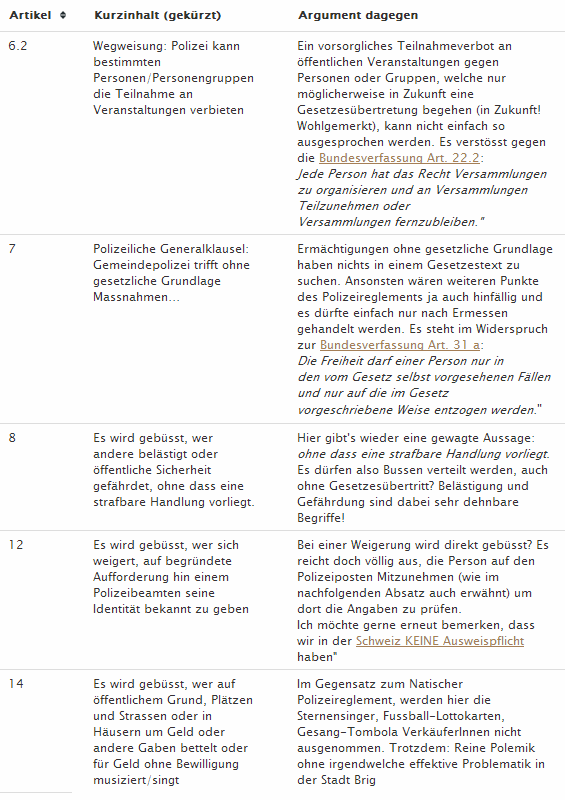 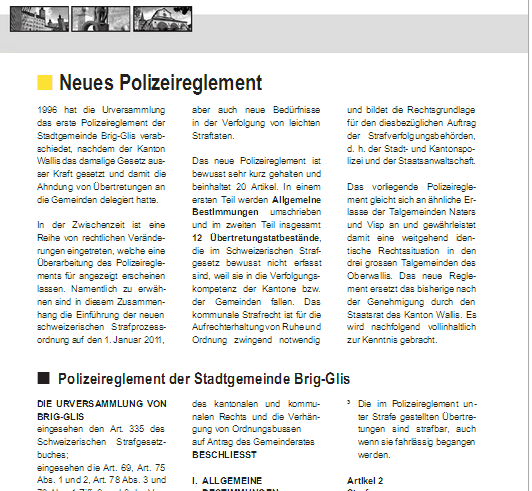 [Speaker Notes: 08.05	Mai	- Jungwähler, an die Stimmzettel!
18.05	Mai	- Abstimmung vom Sonntag. Nein zur Pädophileninitiative und Gripen, Ja zur Hausratsmedizin, Stimmfreigabe zu den beiden Mindestlohninitiativen, Nein zur Langzeitpflege
25.05	Mai	- Briger Urversammlung Polizeireglement]
FUTURE
2014
Die Zukunft?
Datenschutz und Öffentlichkeitsprinzip
NR/SR Wahlen 2015
Medienkompetenz / Berufsbildungskommission
R21 Revision
BÜPF
Initiative Trennung Kirche und Staat
[Speaker Notes: 08.05	Mai	- Jungwähler, an die Stimmzettel!
18.05	Mai	- Abstimmung vom Sonntag. Nein zur Pädophileninitiative und Gripen, Ja zur Hausratsmedizin, Stimmfreigabe zu den beiden Mindestlohninitiativen, Nein zur Langzeitpflege
25.05	Mai	- Briger Urversammlung Polizeireglement]